The 45th meeting of the US-Japan Joint Committee on High Energy Physics, 
May 22-23, 2023, University of Hawaii
A collaboration framework to advance high temperature superconducting magnets for accelerator facilities

Tengming Shen (US PI), Lawrence Berkeley National Laboratory
Mukesh Dhakarwal (KEK) for Toru Ogitsu (Japan PI), KEK

With Xiaorong Wang (US CO-PI), Lawrence Berkeley National Laboratory, Ramesh Gupta, (US CO-PI), Brookhaven National Laboratory, and Naoyuki Amemiya (Japan CO-PI, Kyoto University).
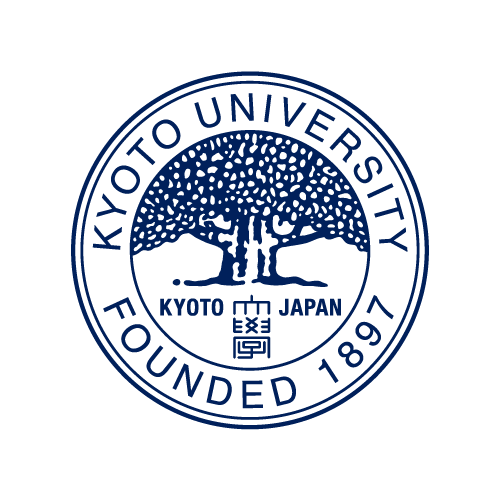 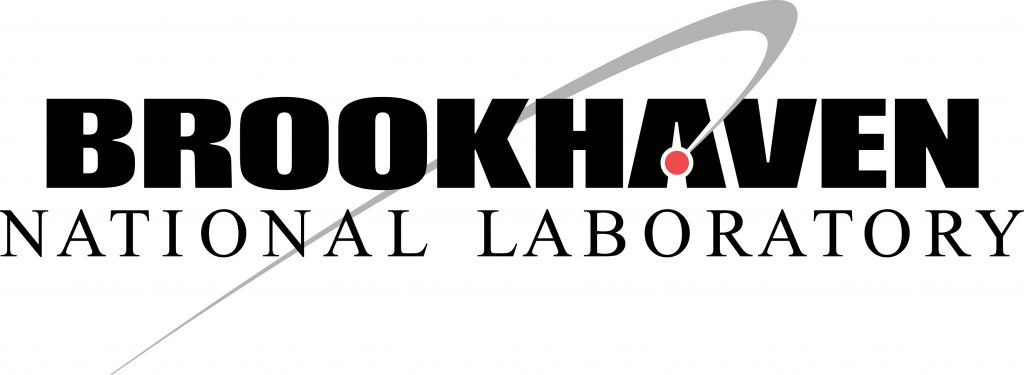 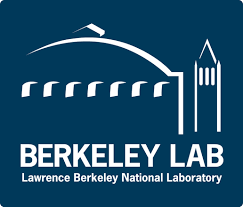 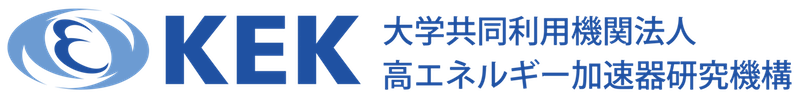 1
Who we are?
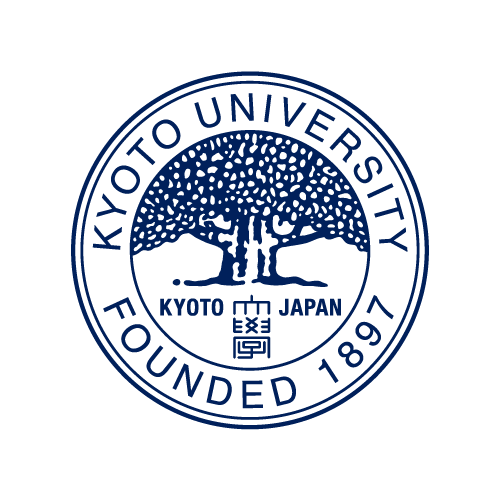 Members of the US Magnet Development Program
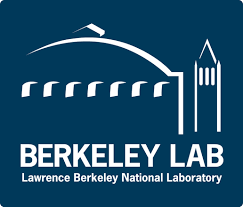 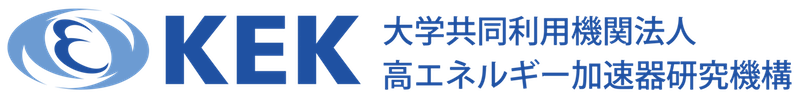 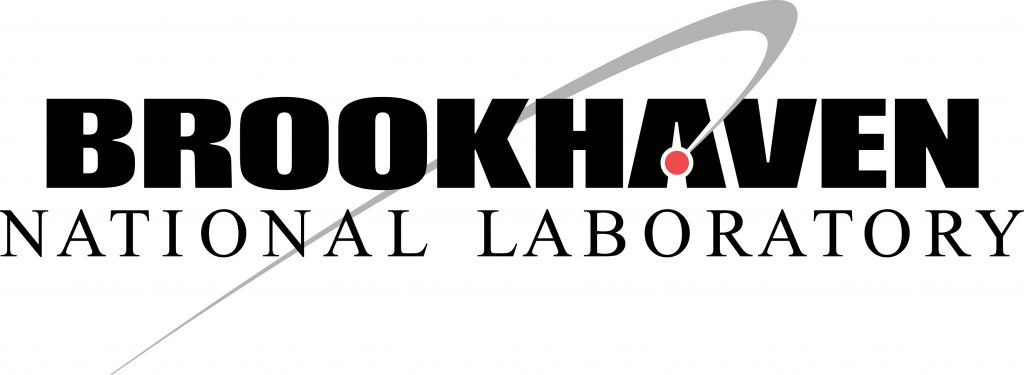 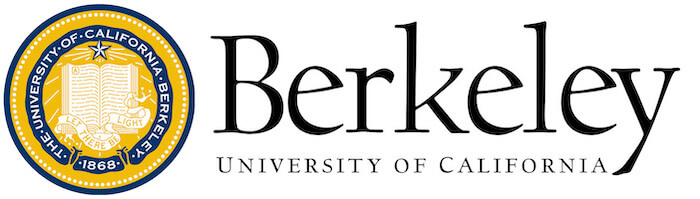 Peter Hosemann
Kyoto Uni: Naoyuki Amemiya, Yusuke Sogabe, Guangwei Xu, Mao Shigemasa 
KEK: Toru Ogitsu, Tatsushi Nakamoto, Michinaka Sugano, Masami Iio, Kento Suzuki, Mukesh Dhakarwal
BNL: Ramesh Gupta, Piyush Joshi, Mithlesh Kumar
LBNL: Chris Reis, Laura Garcia Fajardo, Tengming Shen, Xiaorong Wang
Graduate students
Early Career Scientists
2
Why study HTS magnets?
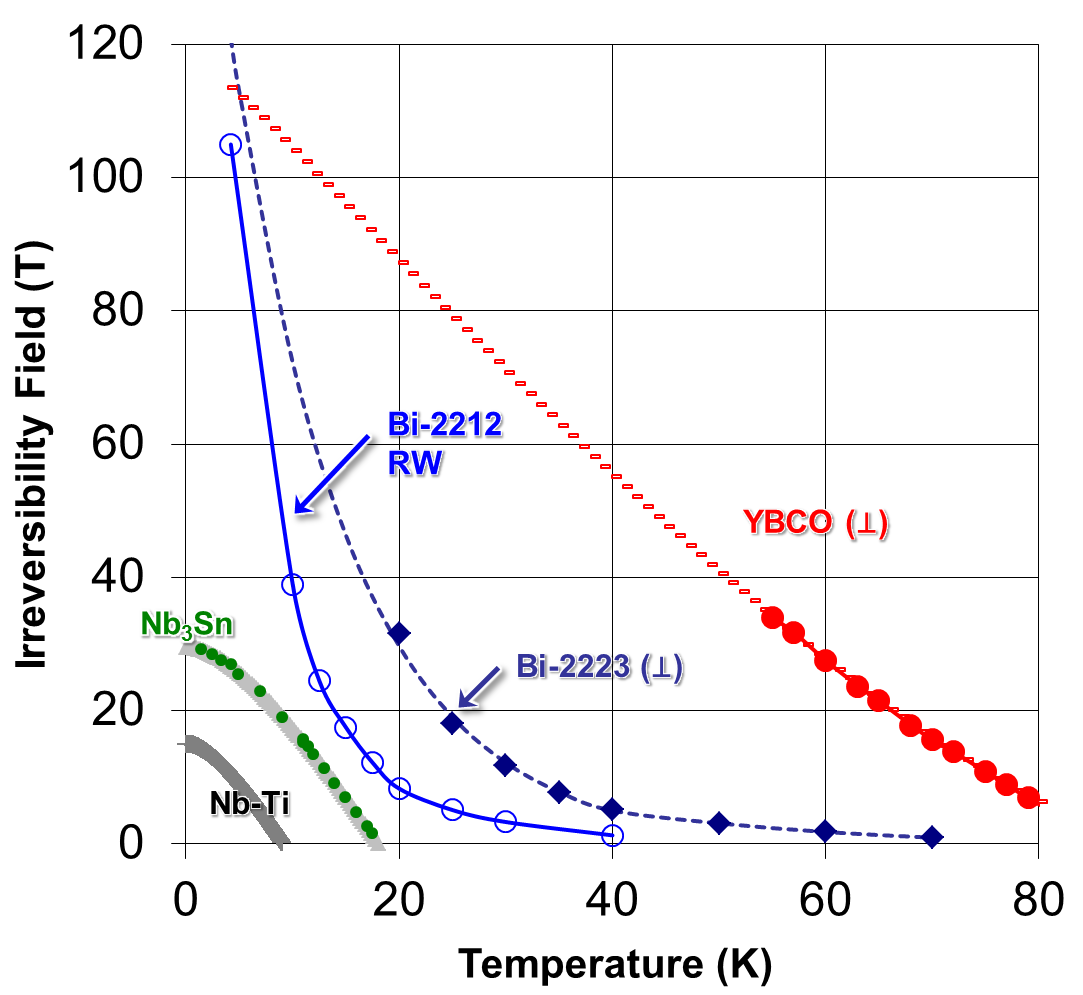 High field frontier – enable frontier accelerator, fusion, and scientific facilities.
High temperature frontier – reduce the reliance on liquid He supply
(courtesy of D. Larbalestier, NHMFL)
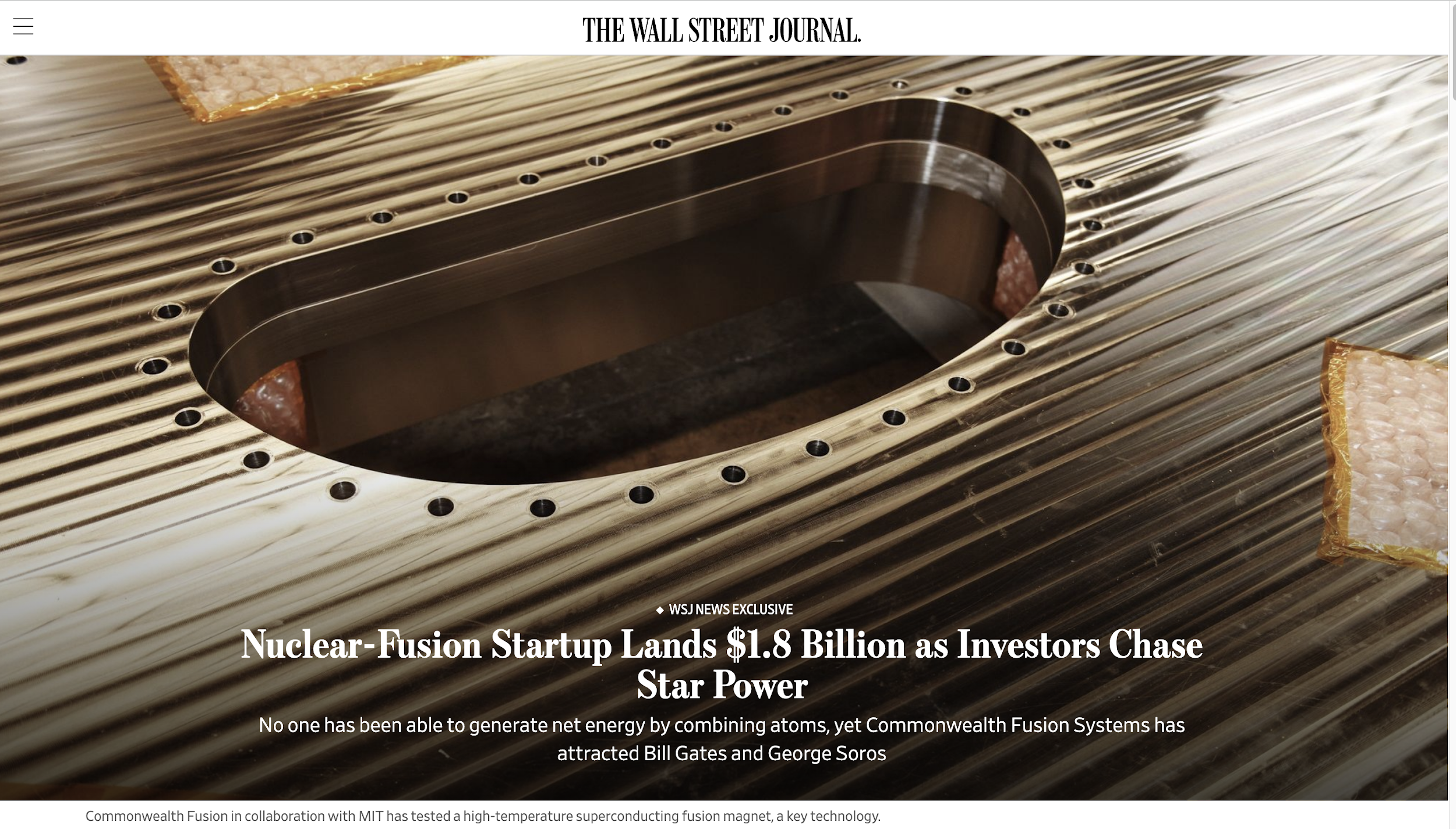 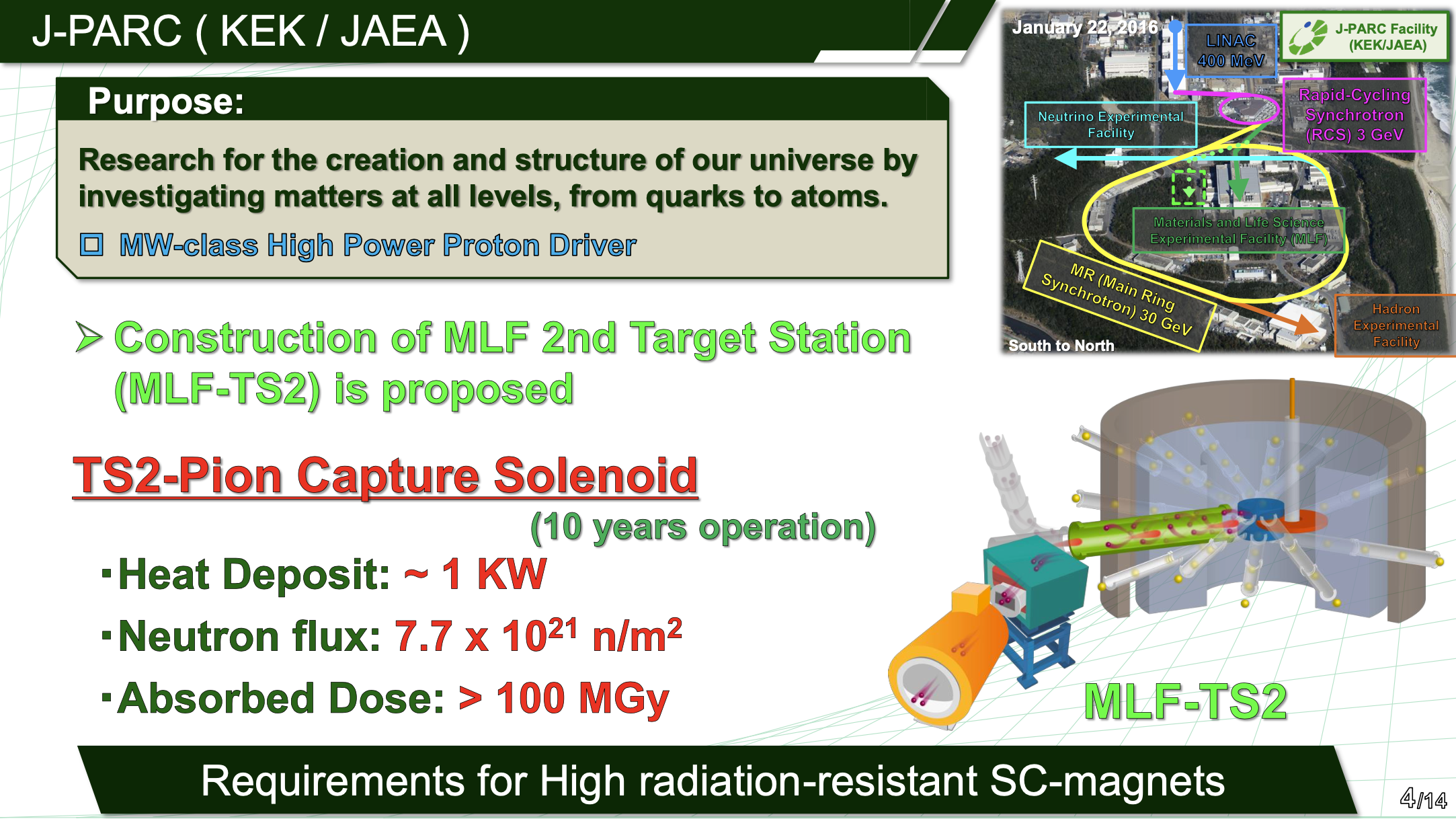 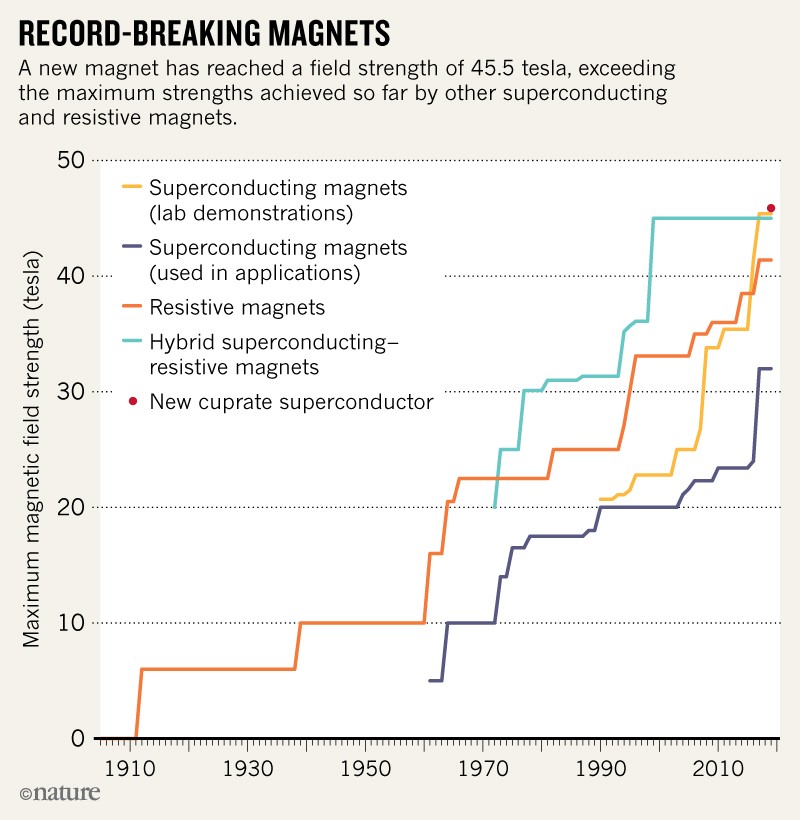 Instruments 2020, 4(4), 30; 
https://doi.org/10.3390/instruments4040030
3
Our tasks
Task 1: HTS magnet technologies for high-radiation environment
KEK, LBNL - Ceramic insulation, gamma-ray radiated epoxy resin composites, and neutron irradiation of REBCO tapes 

Task 2: Stability, quench protection, and magnet safety
Kyoto Uni., LBNL, BNL – quench modeling, experiments with single tapes and REBCO wires/cables.

Task 3: Measuring and modeling AC loss and field quality of HTS accelerator magnets
Kyoto Uni., LBNL, KEK, BNL – magnets from C0 to C2, from modeling to experiments 

Task 4: HTS/LTS high field hybrid accelerator dipole technology
KEK – racetrack coils fab; BNL – test of KEK racetrack coils in 10 T background fields.
The current funding: 07/01/2021 - 06/30/2024; Will submit a renewal proposal in Dec 2023.
4
Exchanges
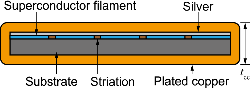 Prof. Amemiya, Sept 2022, learned how to fabricate a terminal/joint with LBNL’s flute design with Hugh Higley, applied to his SCSC cable design, 
And provided improvement.
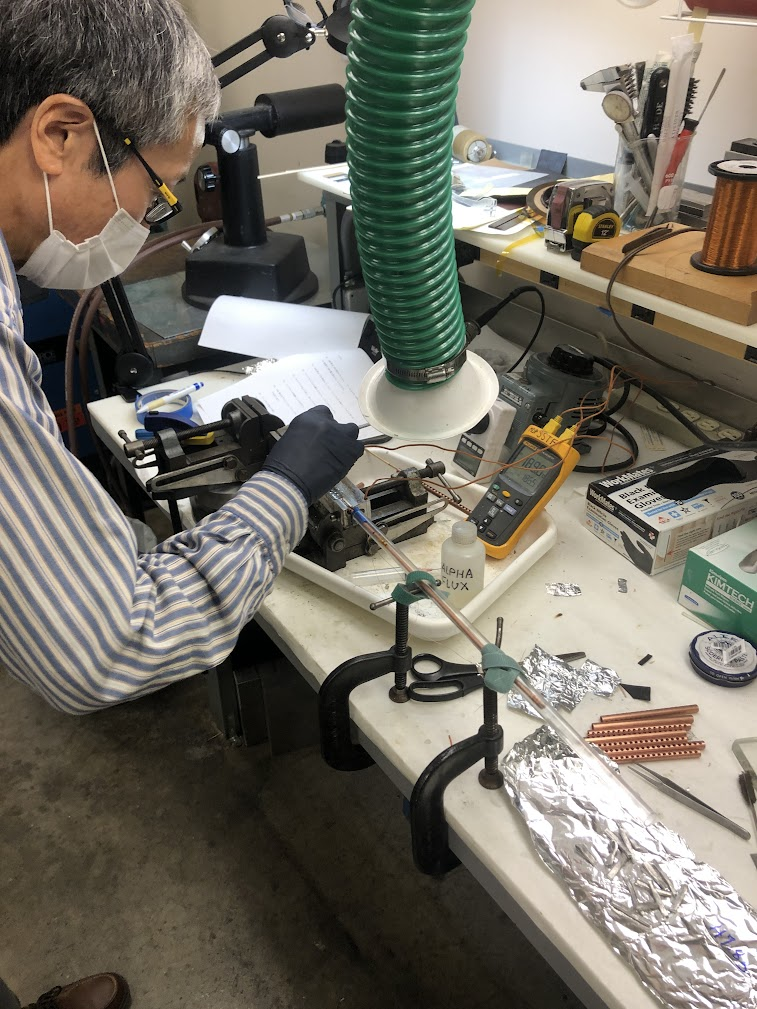 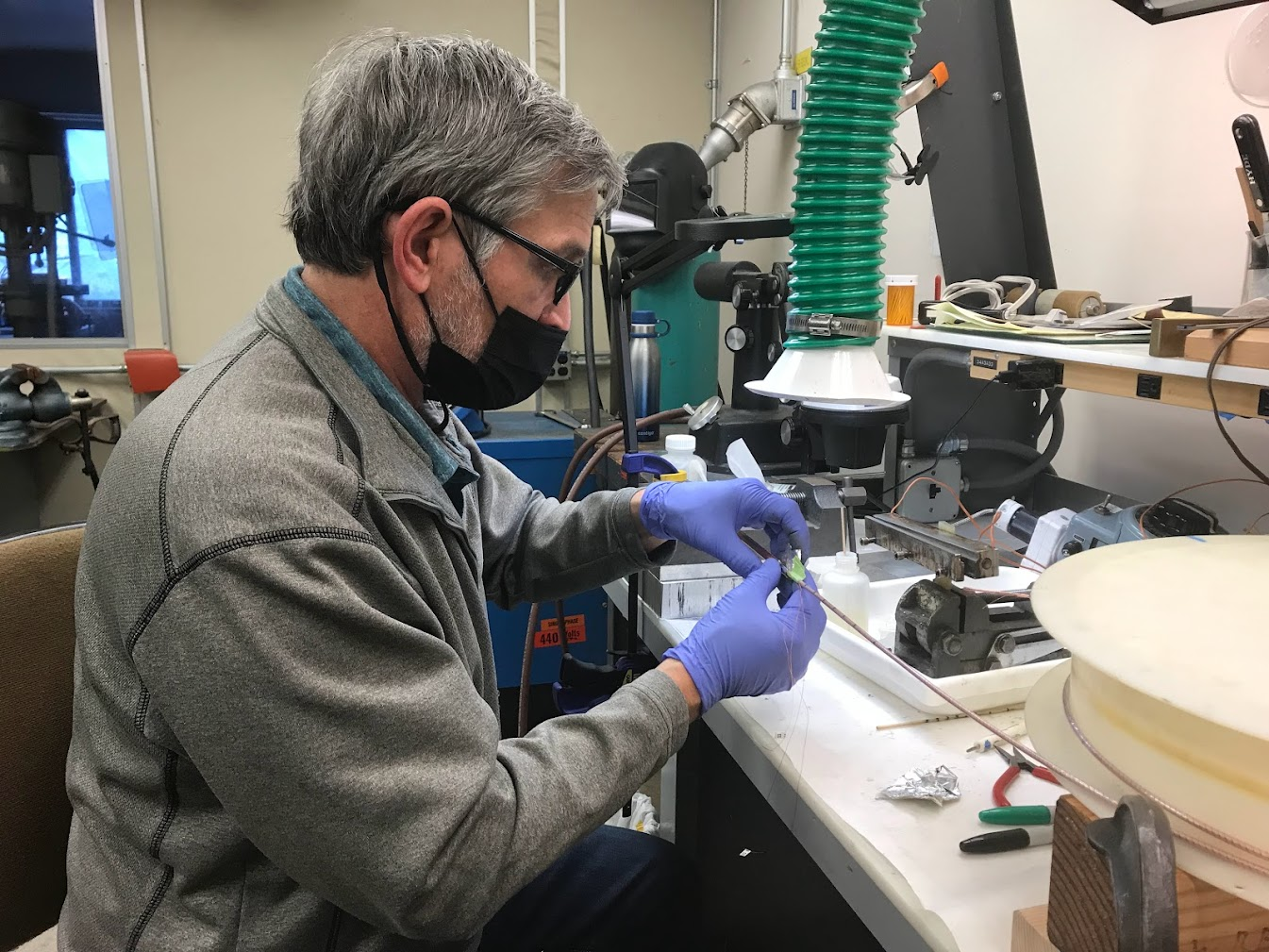 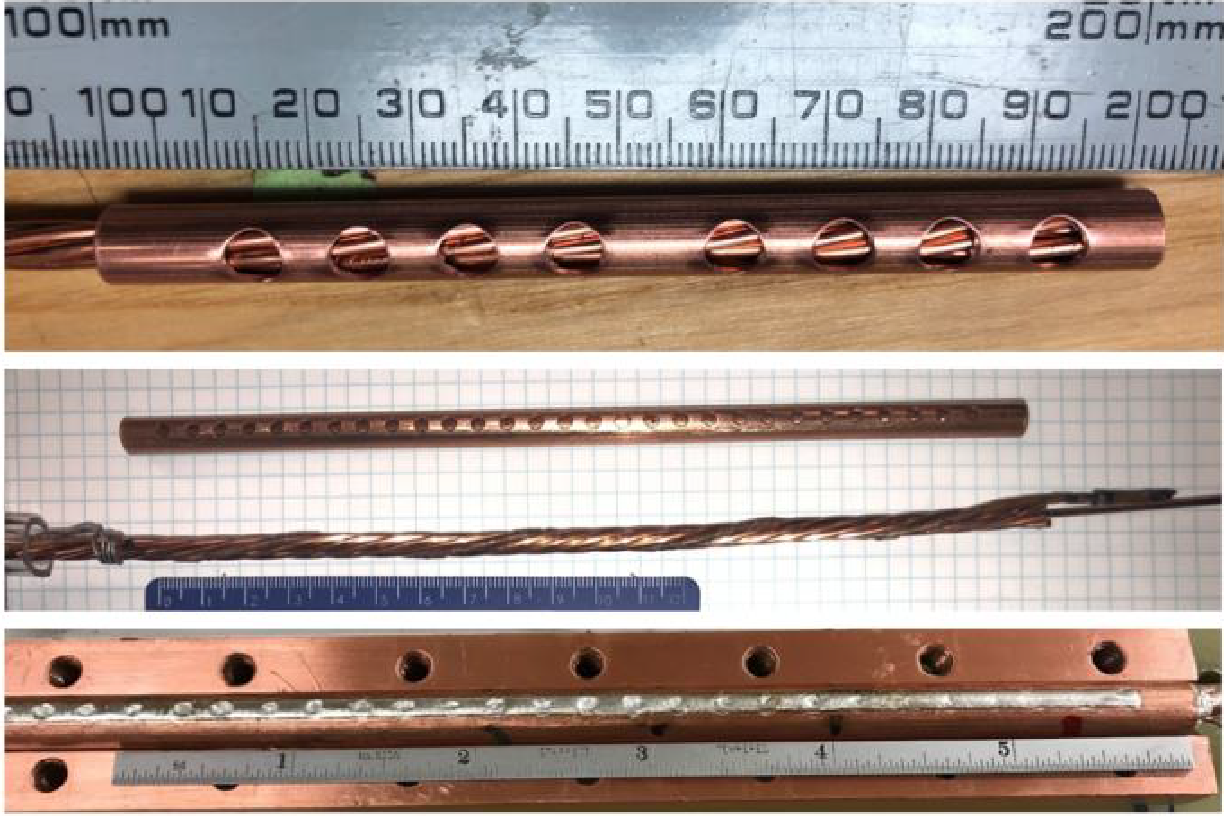 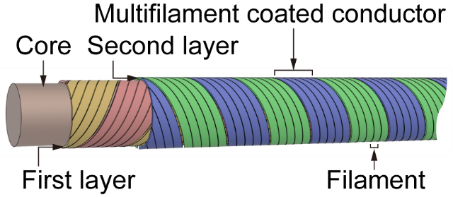 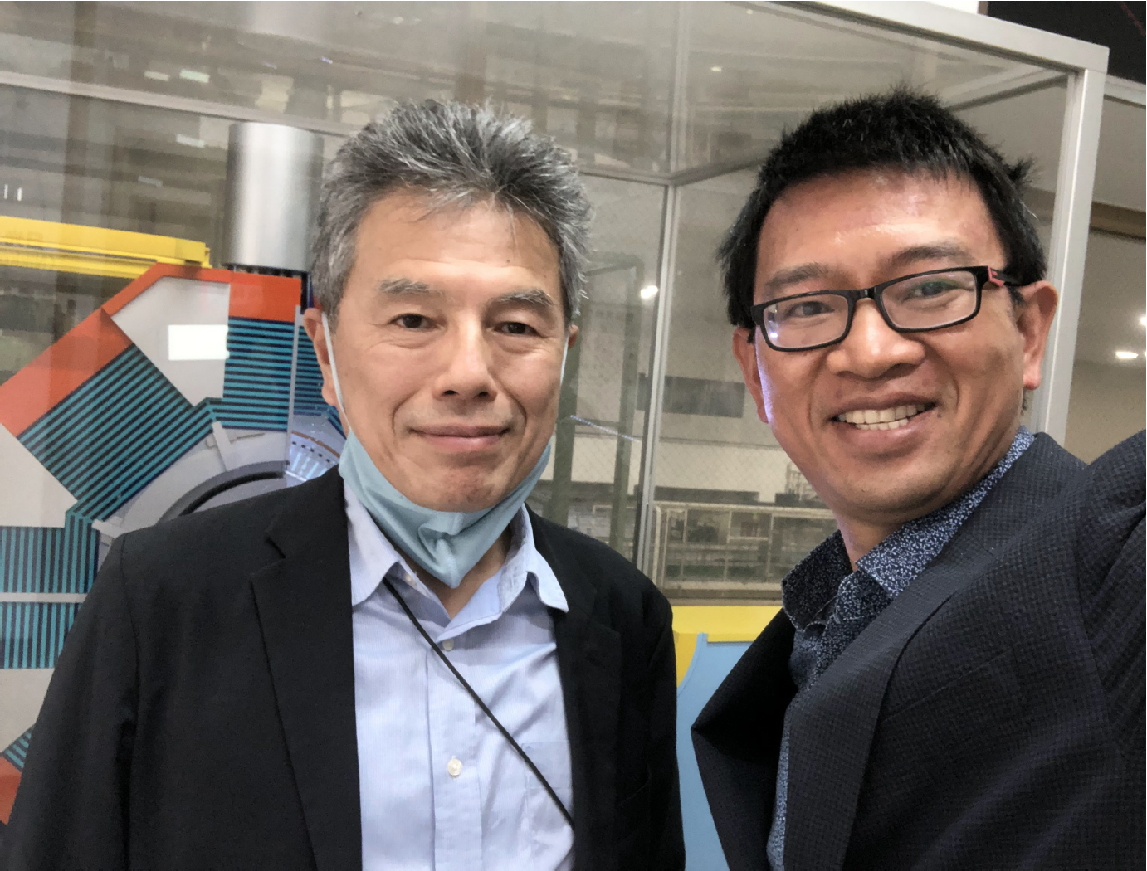 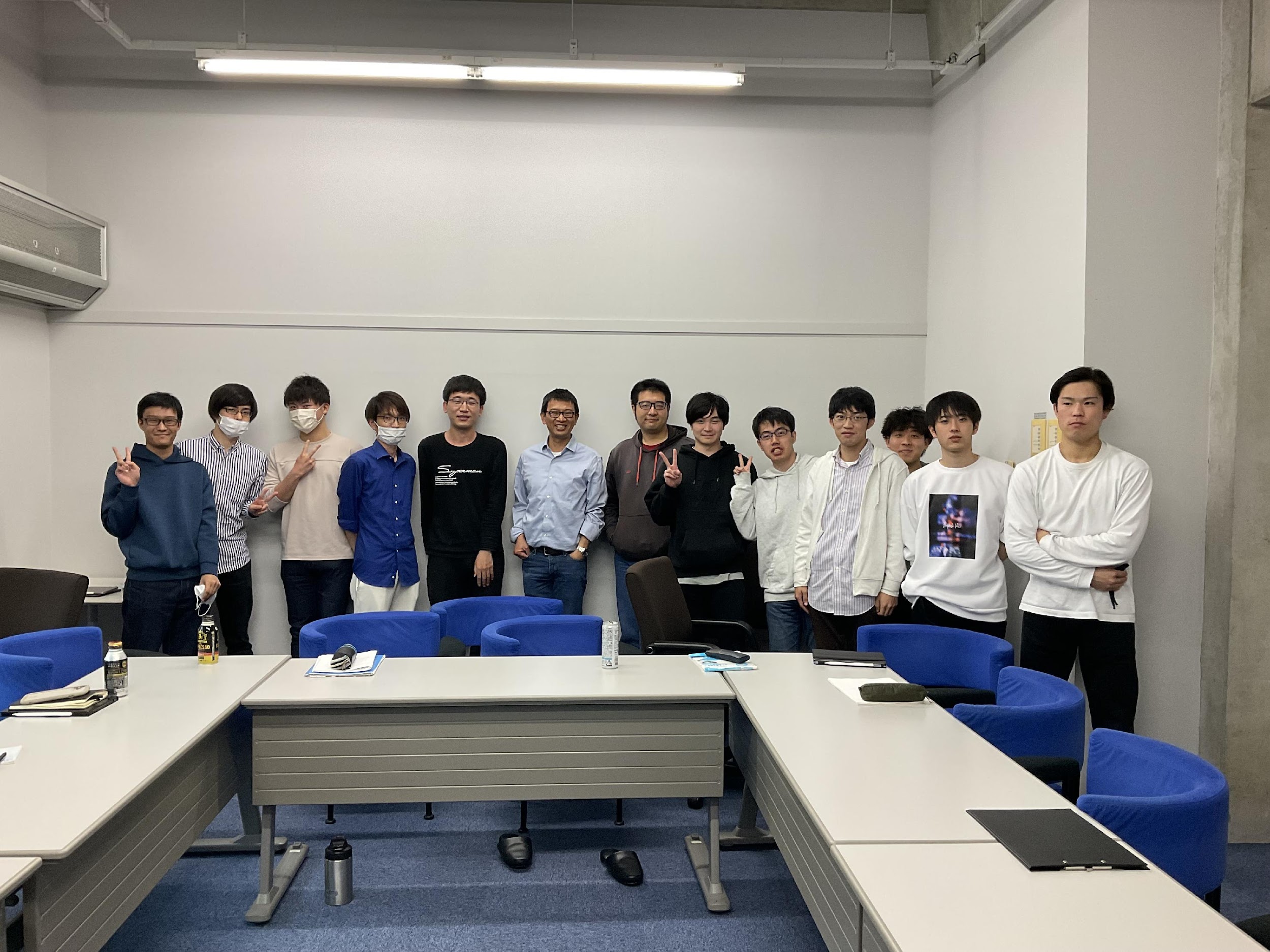 Ogitsu and Shen in front of BELLE-II
April 16, 2023
Lecture (T. Shen) to Kyoto Uni. Students, April 21, 2023
5
Task 1. Gamma ray radiation of epoxy resin composites and test
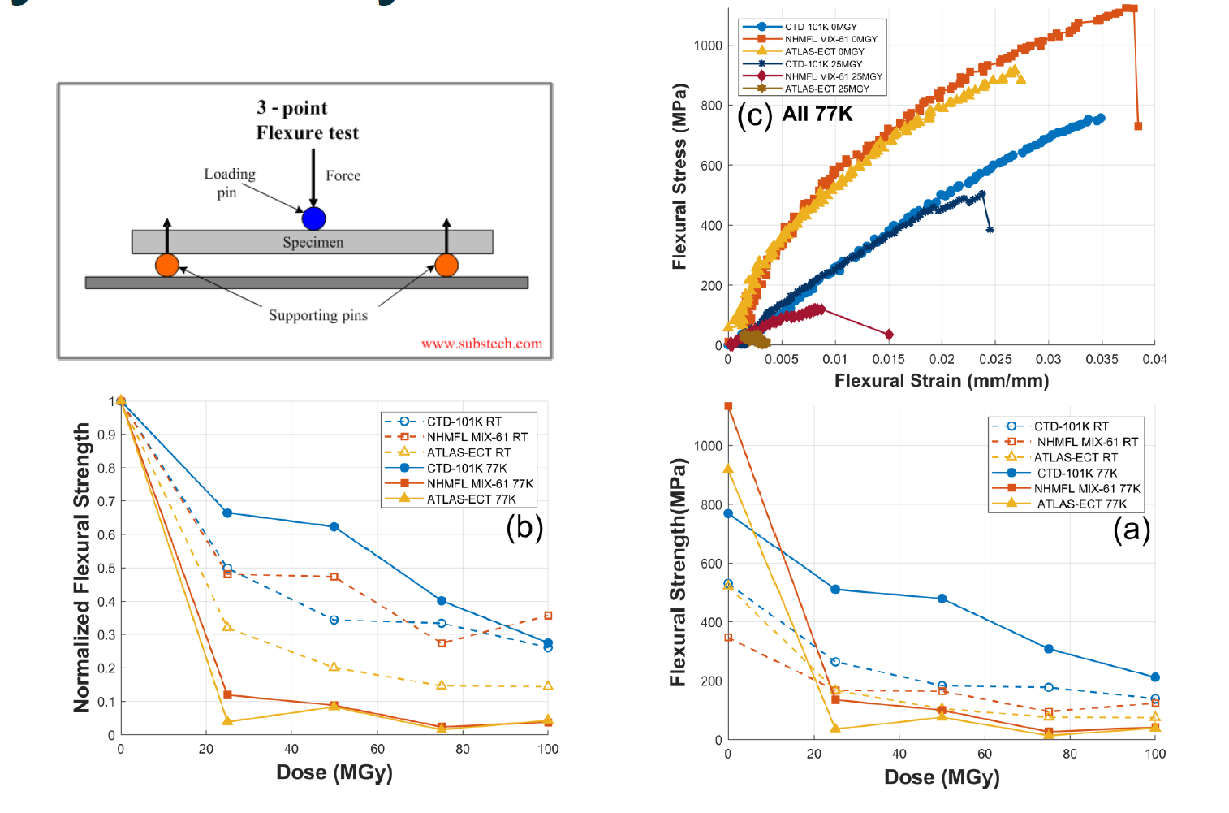 Epoxy resins are widely used in superconducting magnets.
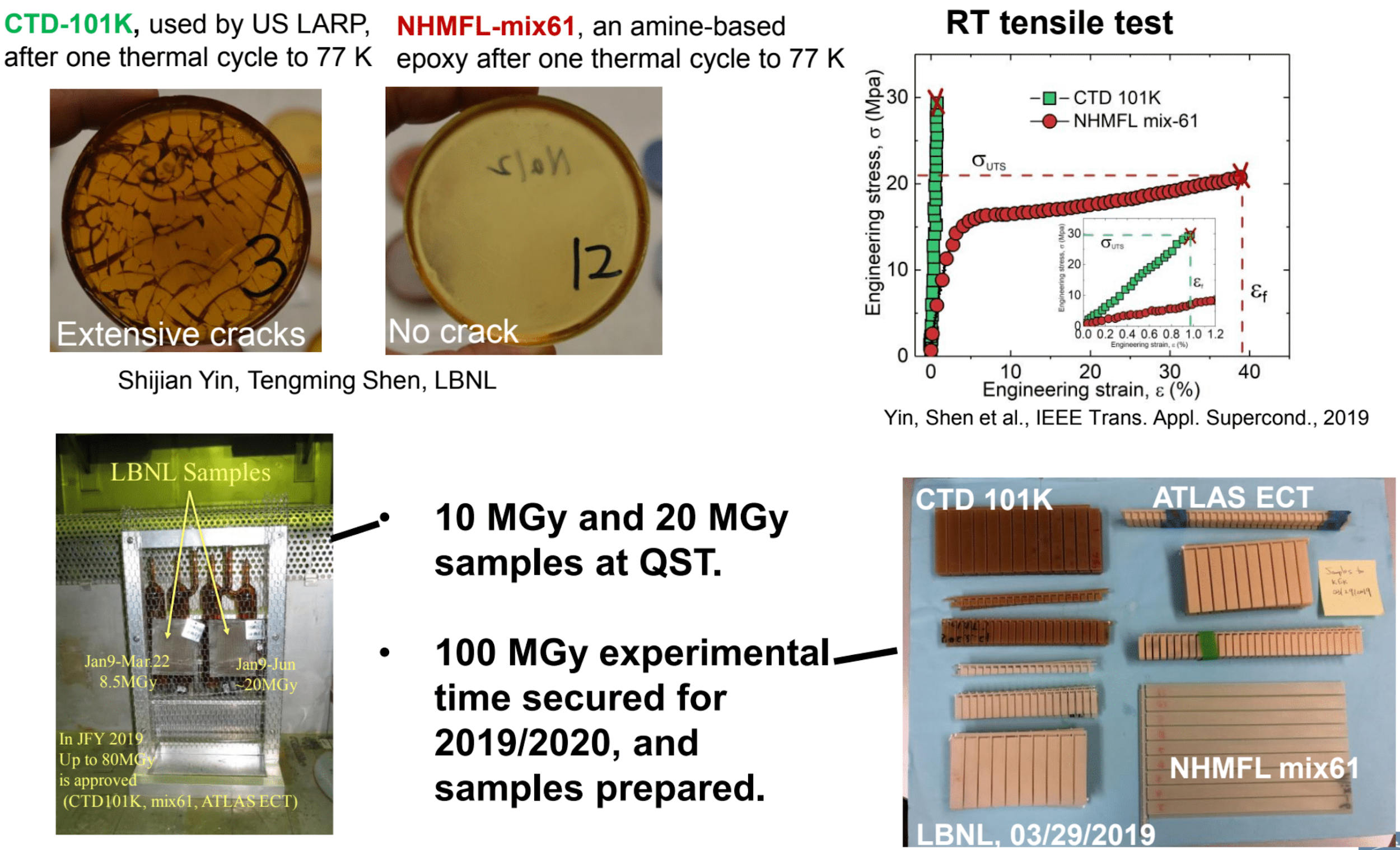 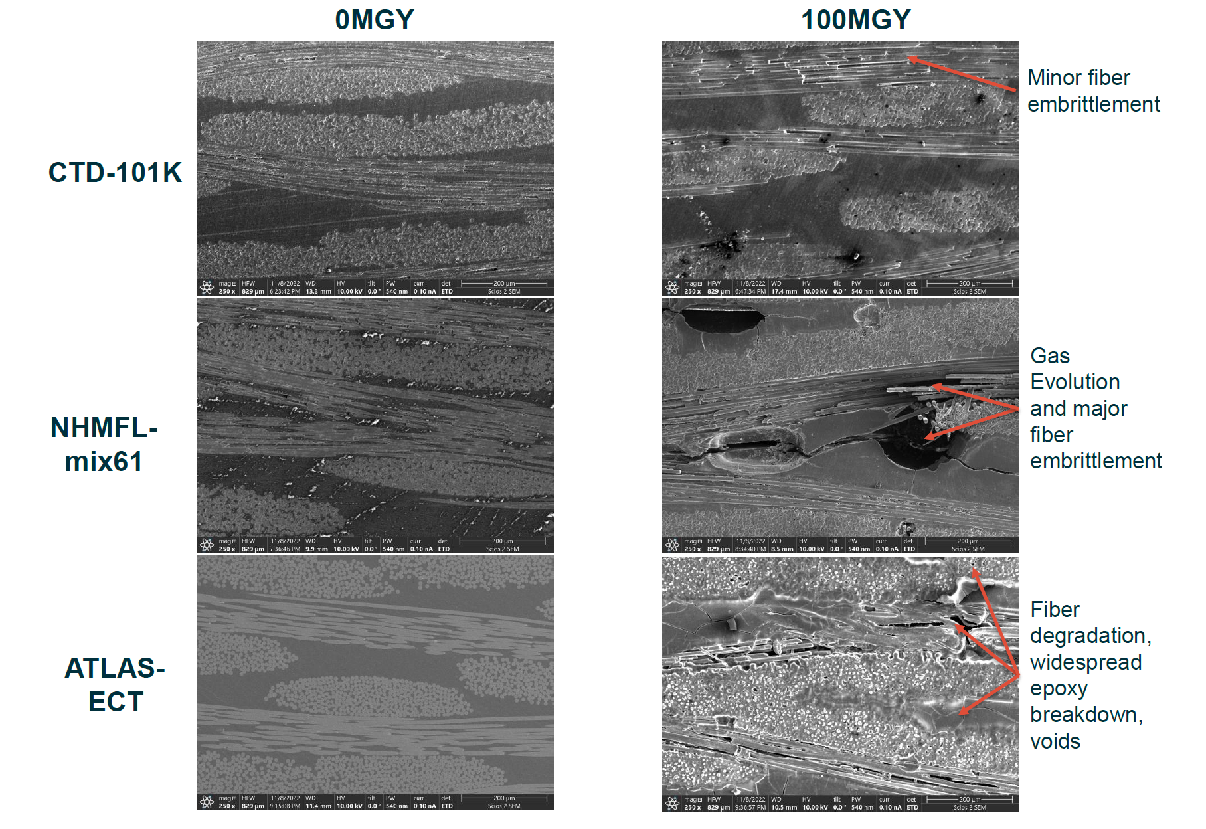 Selected for high-Lumi LHC
and AUP Nb3Sn Quads
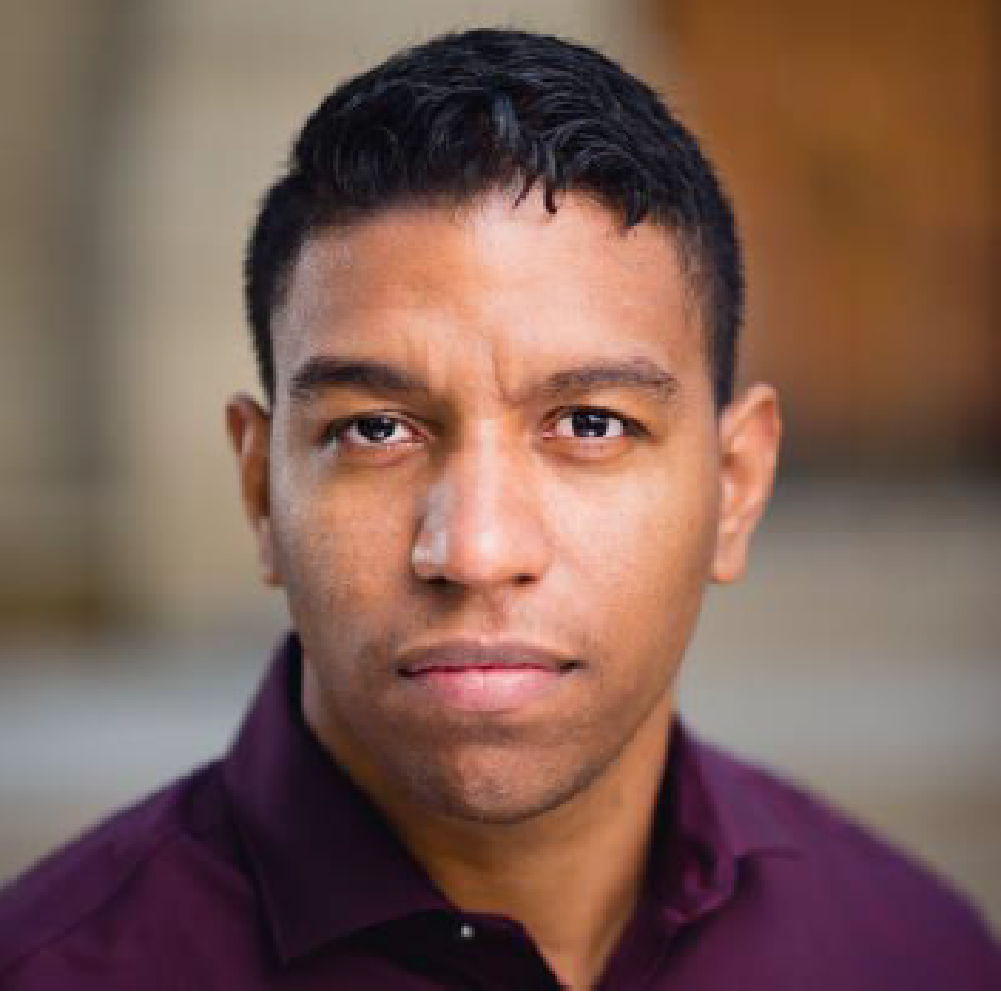 10.1109/TASC.2019.2898124
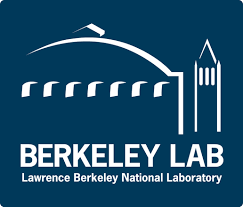 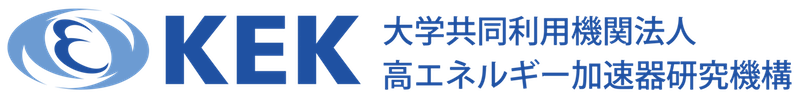 By Chris Reis, LBNL, UCB, published with IEEE Trans. Appl. Supercond.
6
Task 2. Neutron irradiation of REBCO tapes made possible by unique facilities @ BR2 and Tohoku Uni.
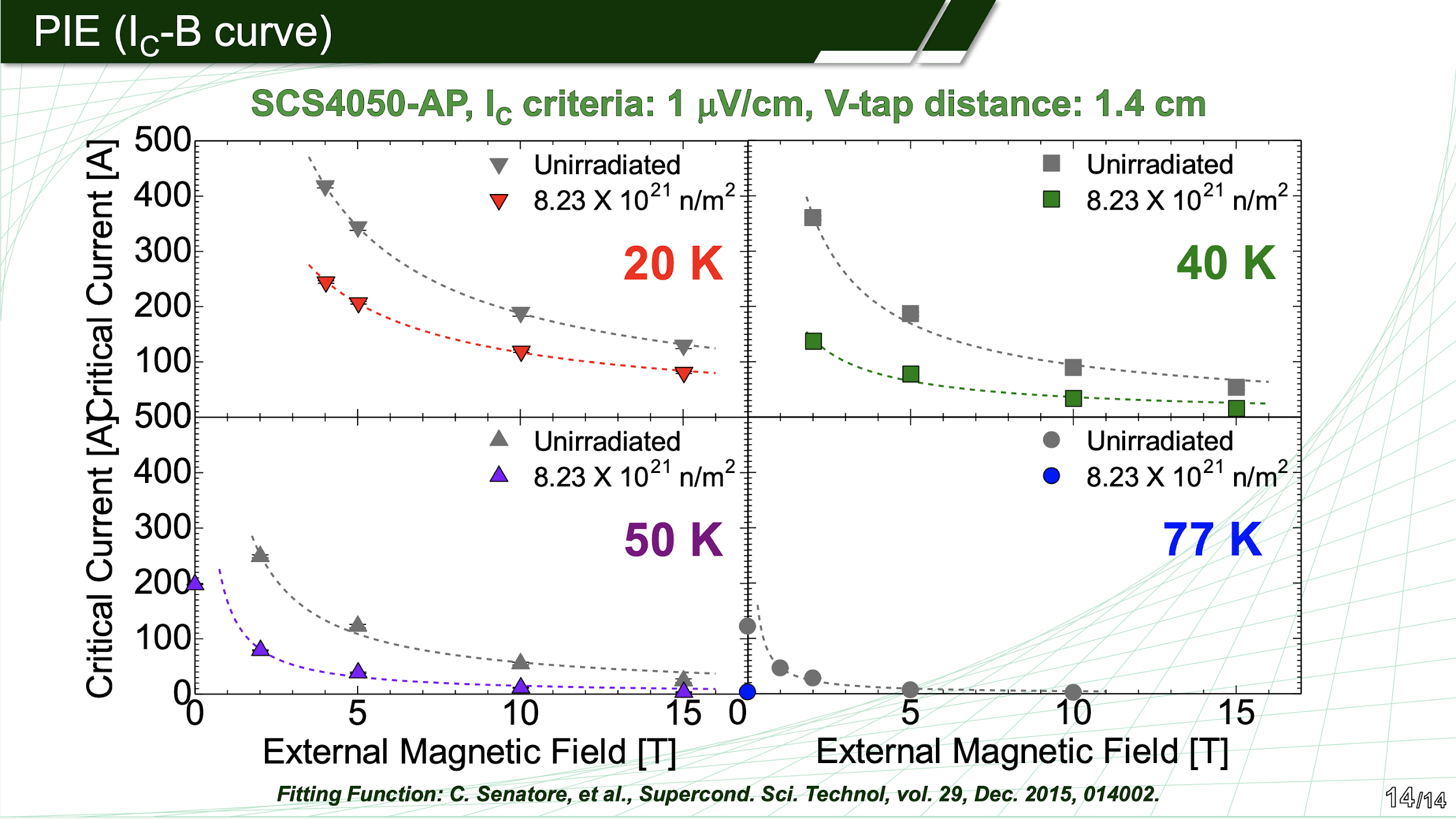 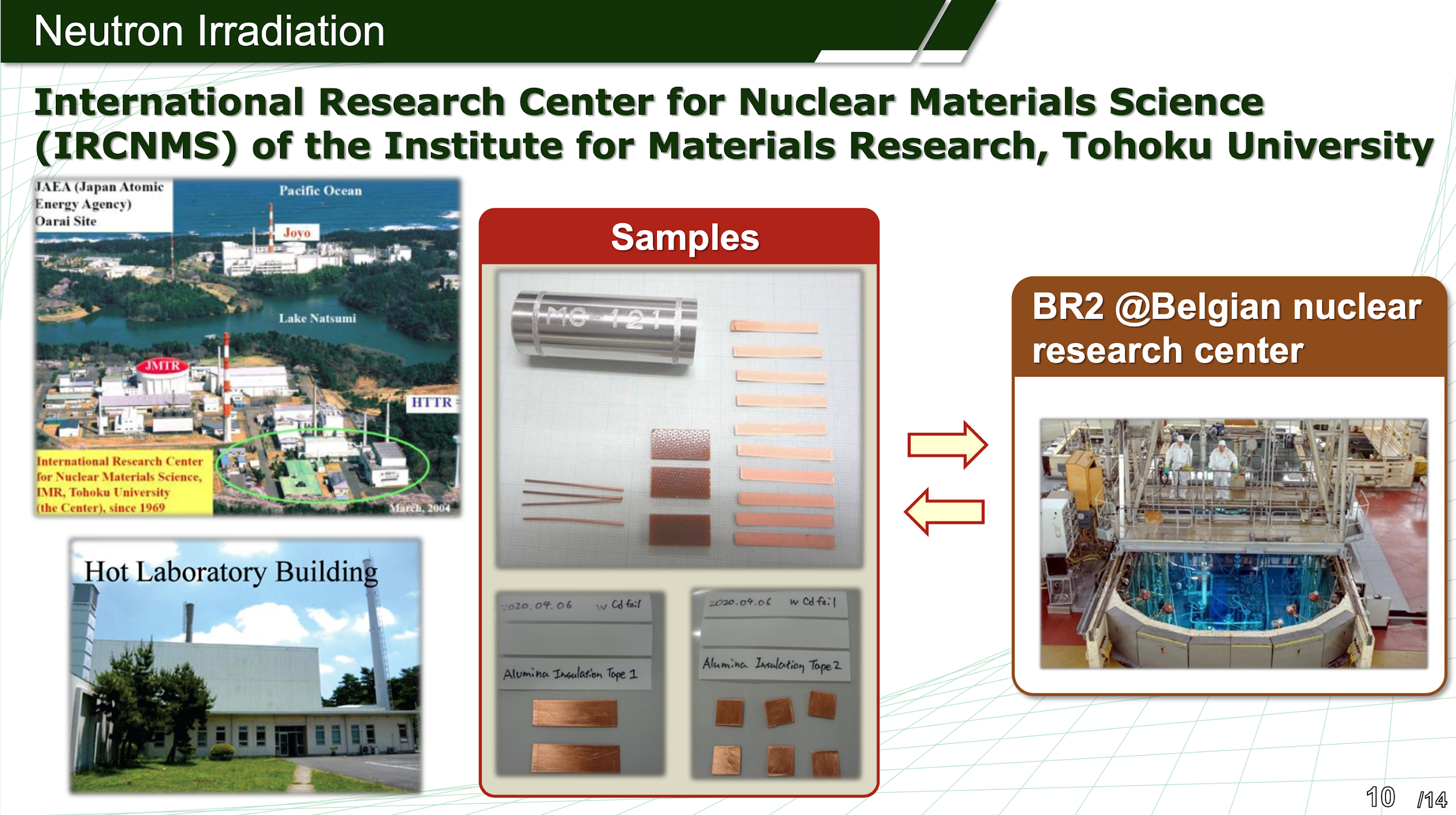 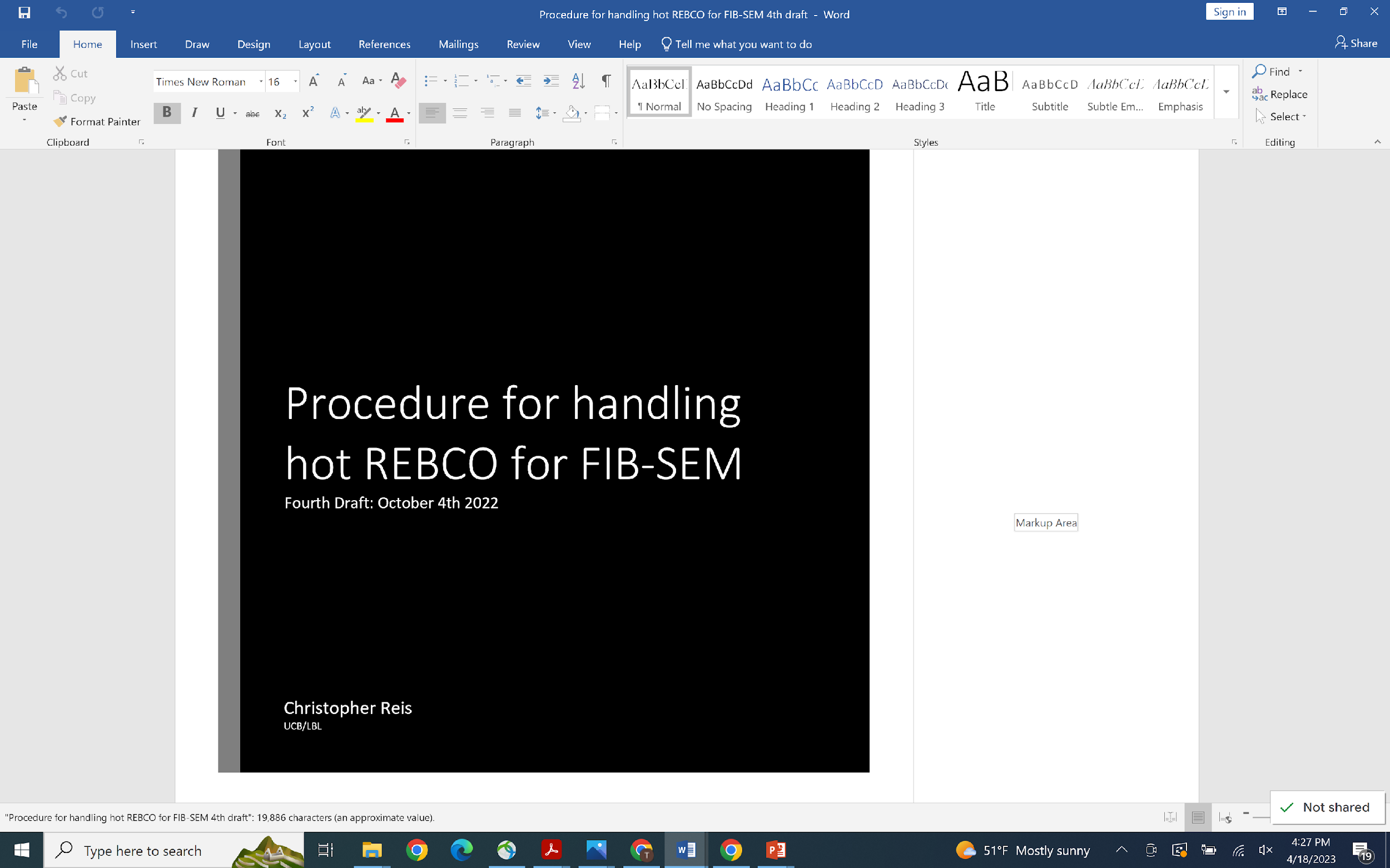 HR-TEM of REBCO 
at NCEM, LBNL
Sample prep + FIB-SEM @ UCB
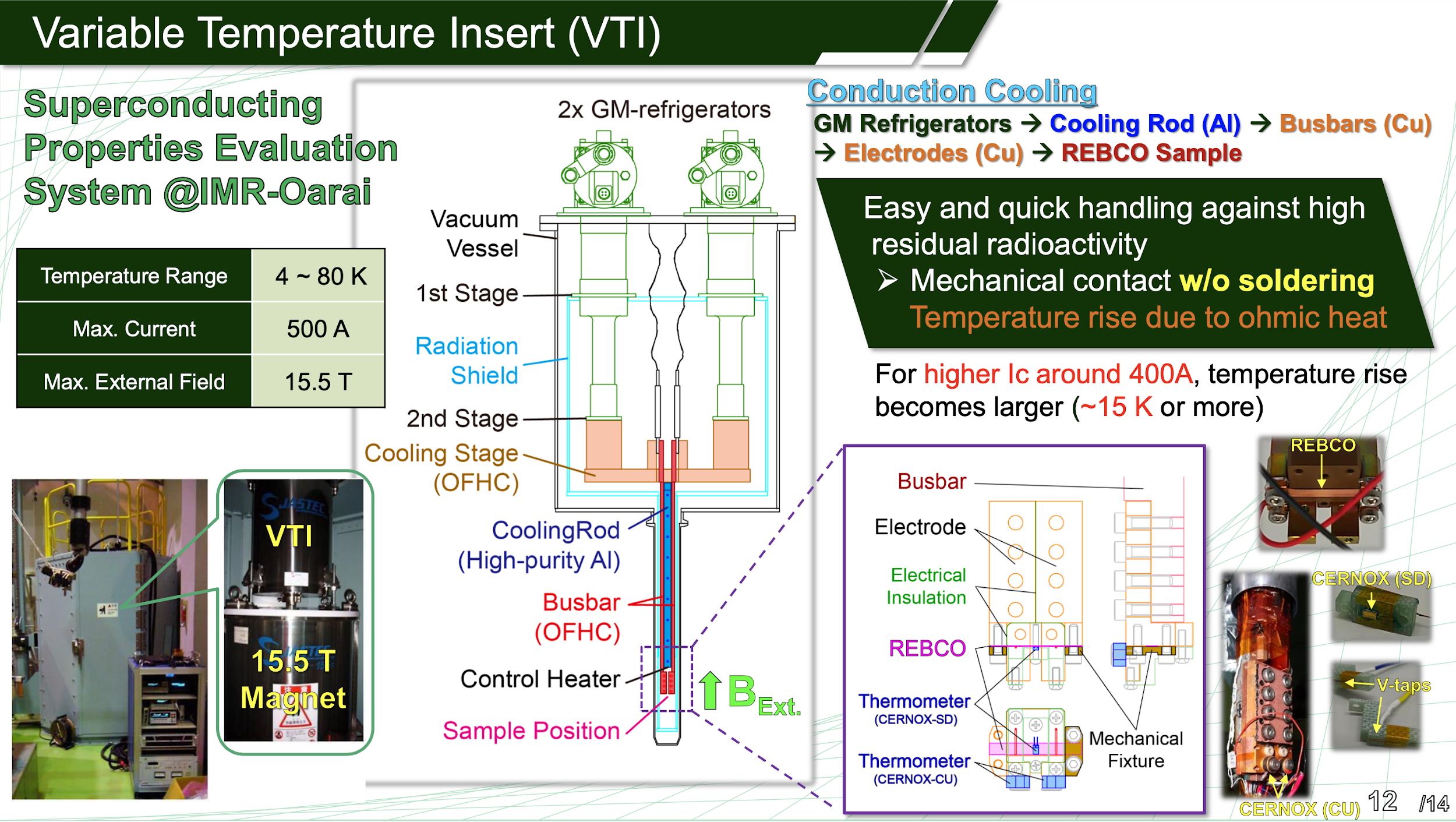 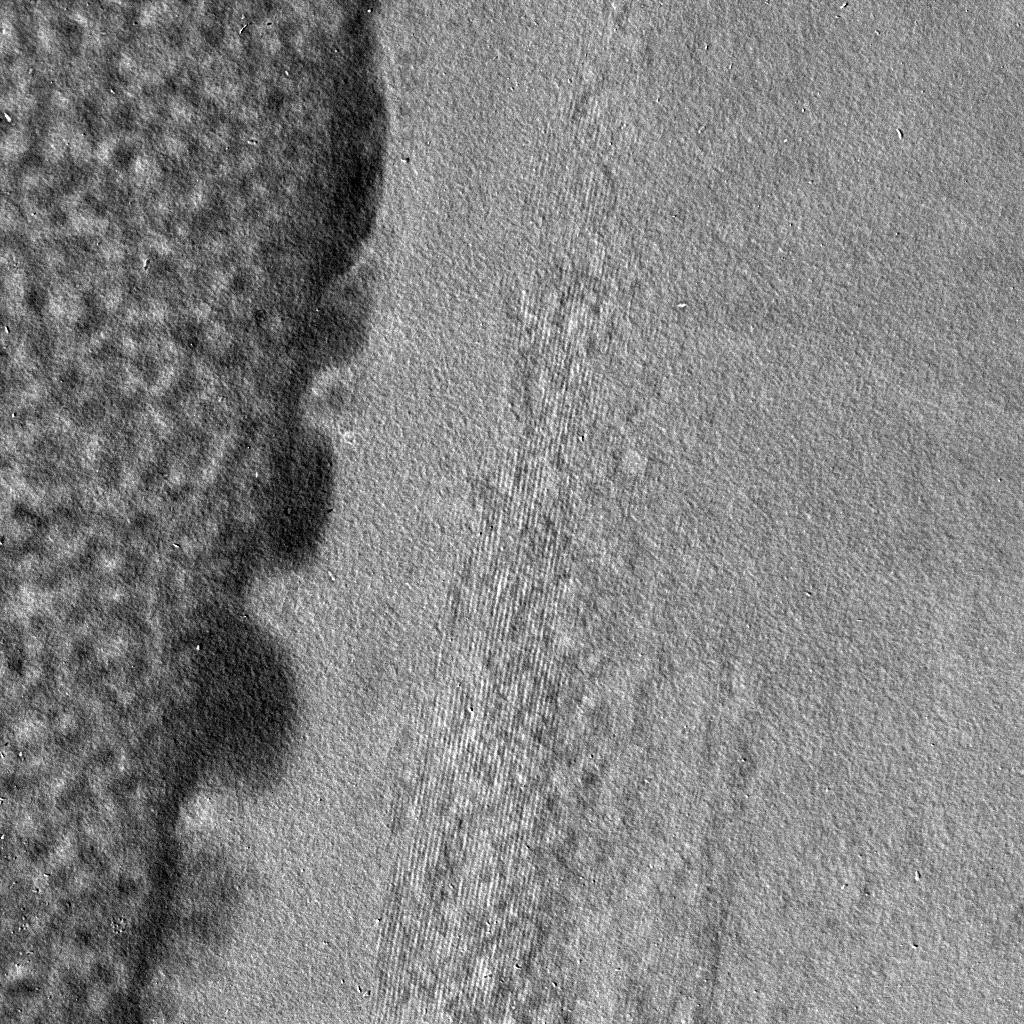 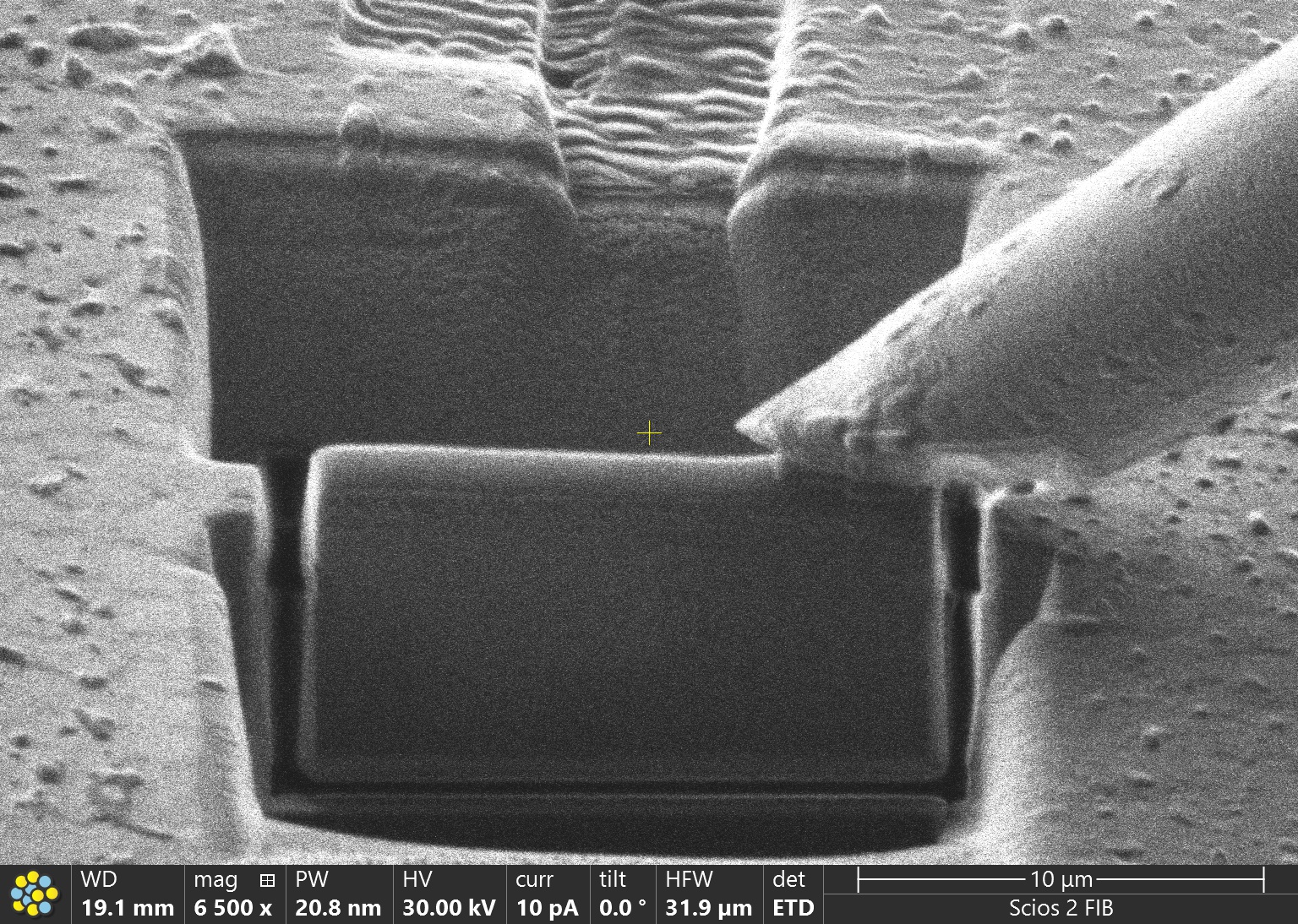 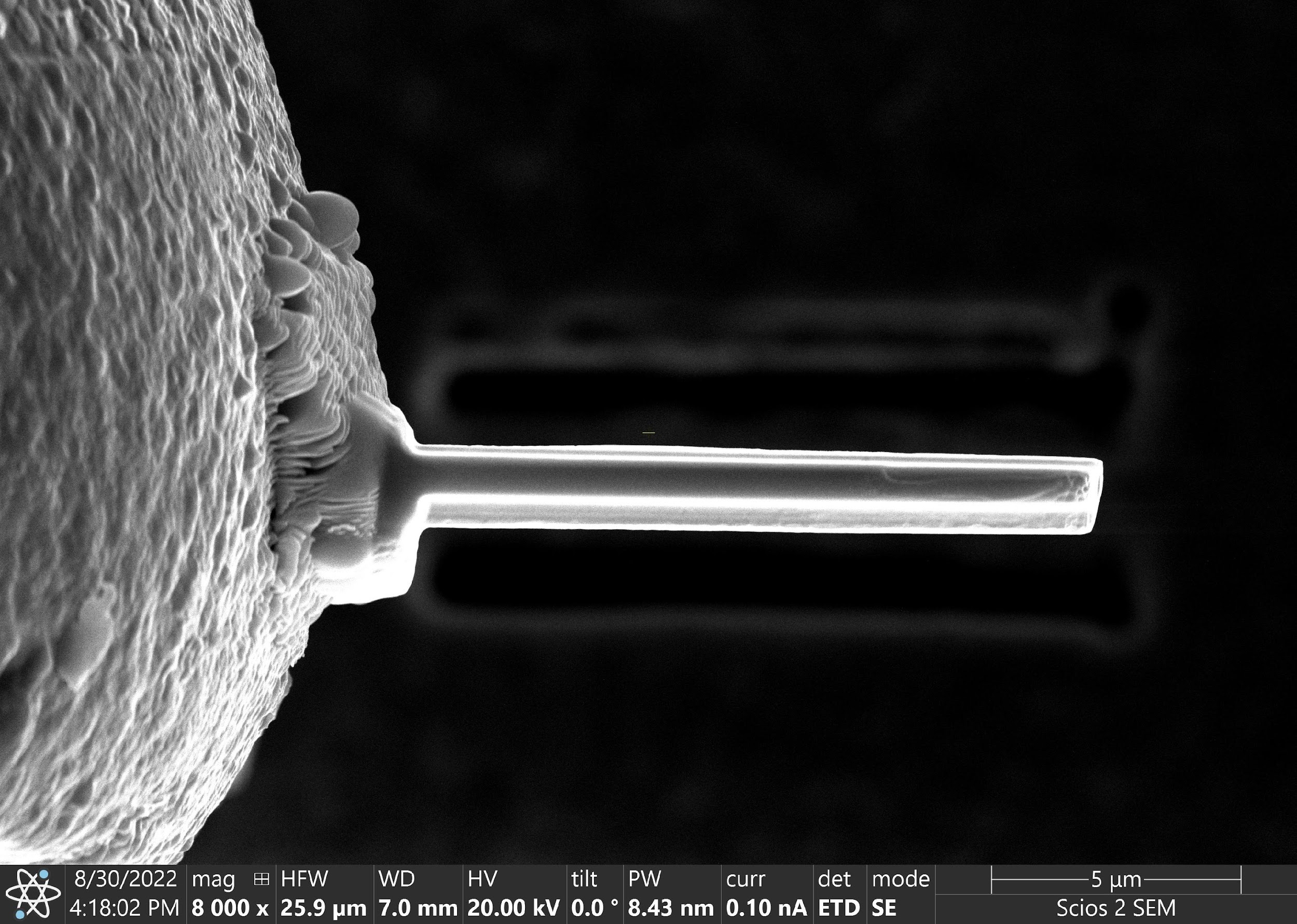 Helium ion implantation at LBNL/UC Berkeley
7
Masami IIO, KEK
Task 2. Improving quench detection for HTS magnets
Known and existing: cRIO + FPGA/PXI, LBNL MTF 
     developed for LTS magnets
MIITS/time budget:
MIITS/time budget:
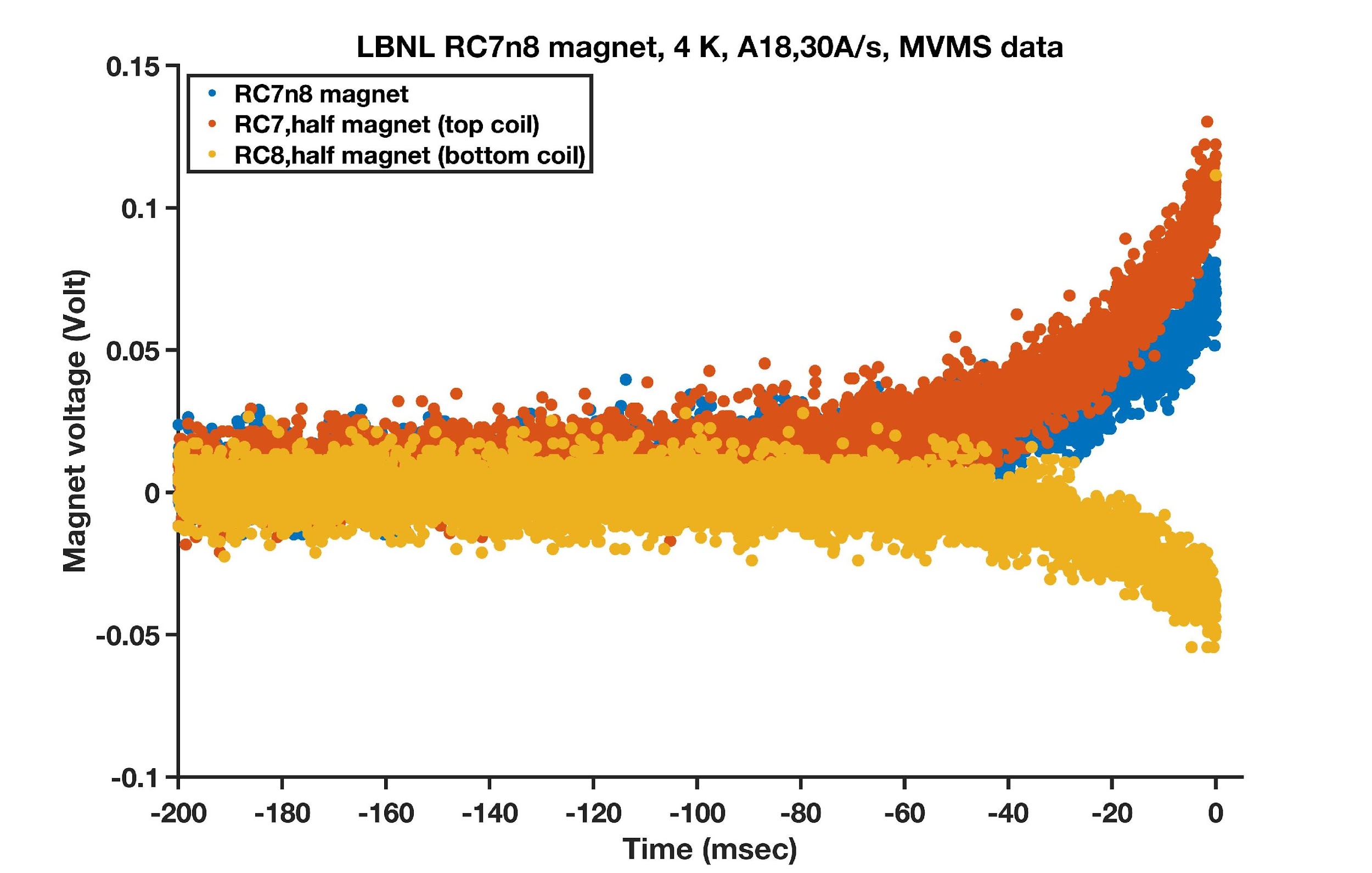 Detection
Protection
Detection
Protection
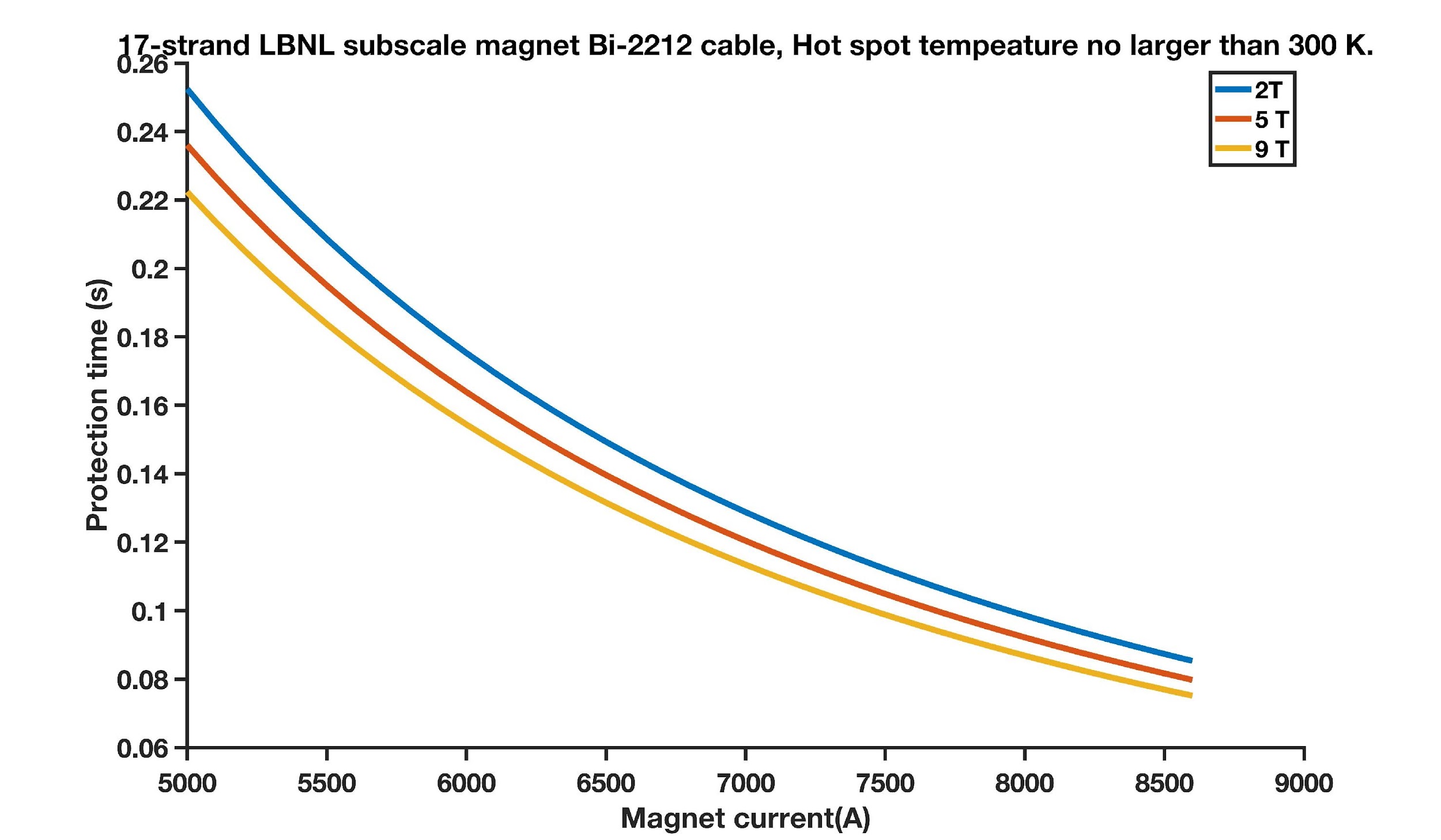 Magnet voltage (Volt)
RC7n8, 4.7 T, 5700 A,
Wire JE=680 A/mm2
t < 180 ms for limit 
temperature < 300 K
Extraction at
t = 0 s.
Protection time (s)
Time (ms)
Used to protect all MDP-LBNL Bi-2212 magnets. 
RMS noises in 10-2 V.
Quench detection at 50 – 100 mV.
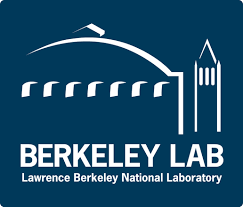 Magnet current (A)
Task 2. Improving quench detection for HTS magnets – quench detection made 2.6 s ahead of the state of the art method – hugely important for safety of HTS magnets
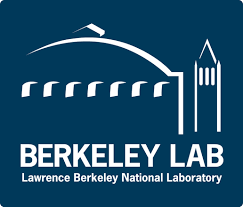 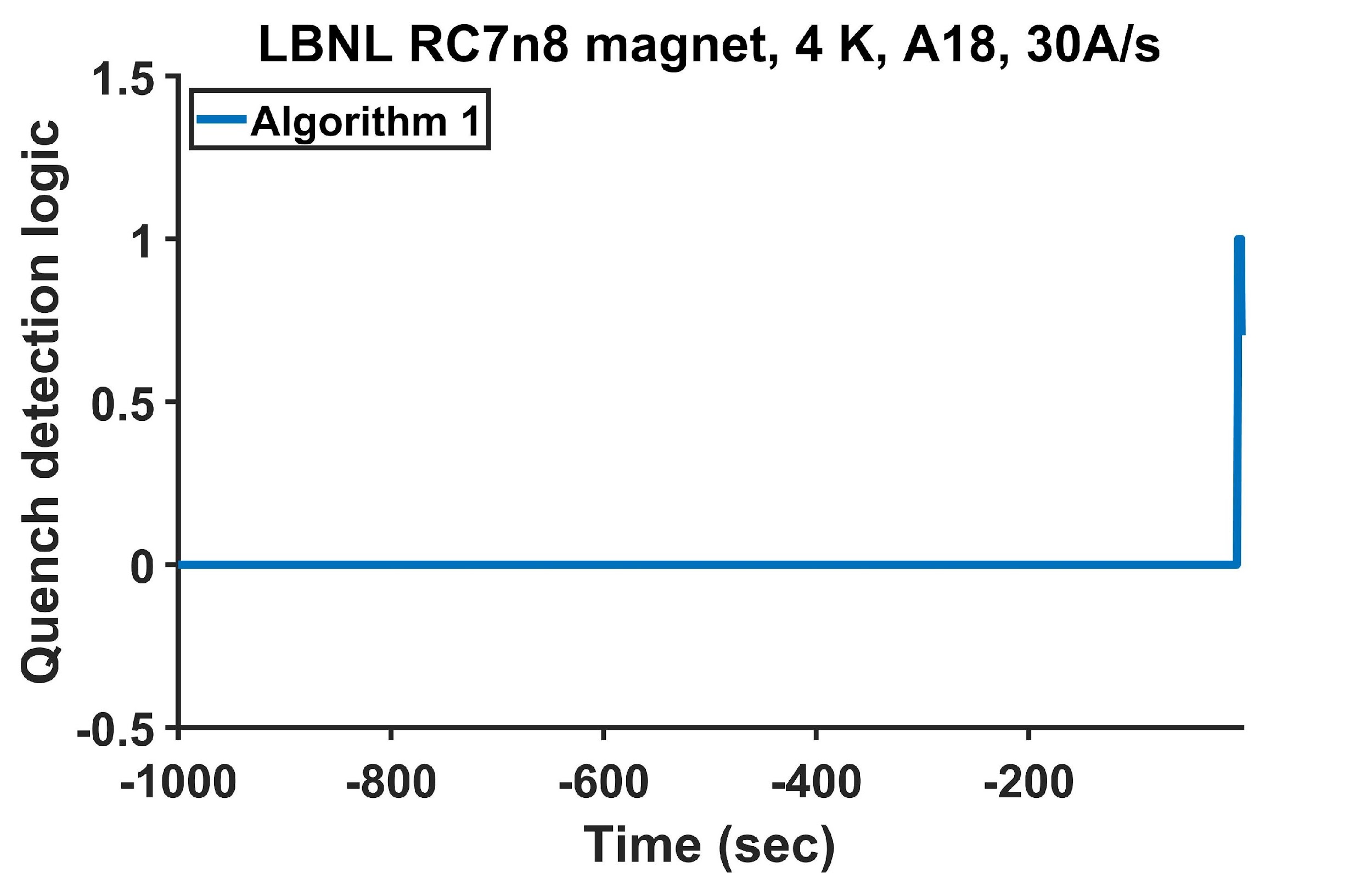 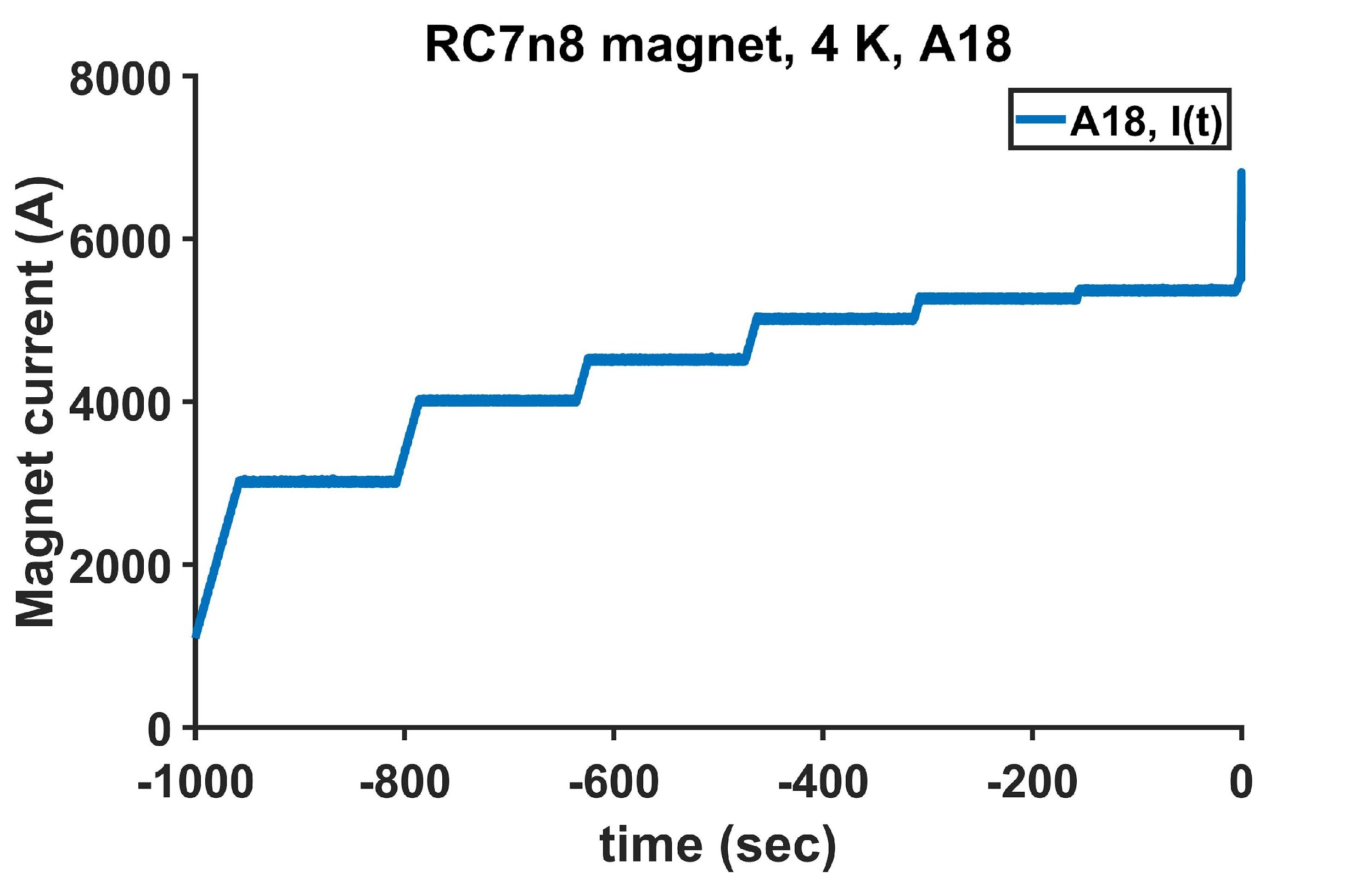 No false detection from 
-1000 s to -3.096 s
Staircase run with 30A/s ramp rate
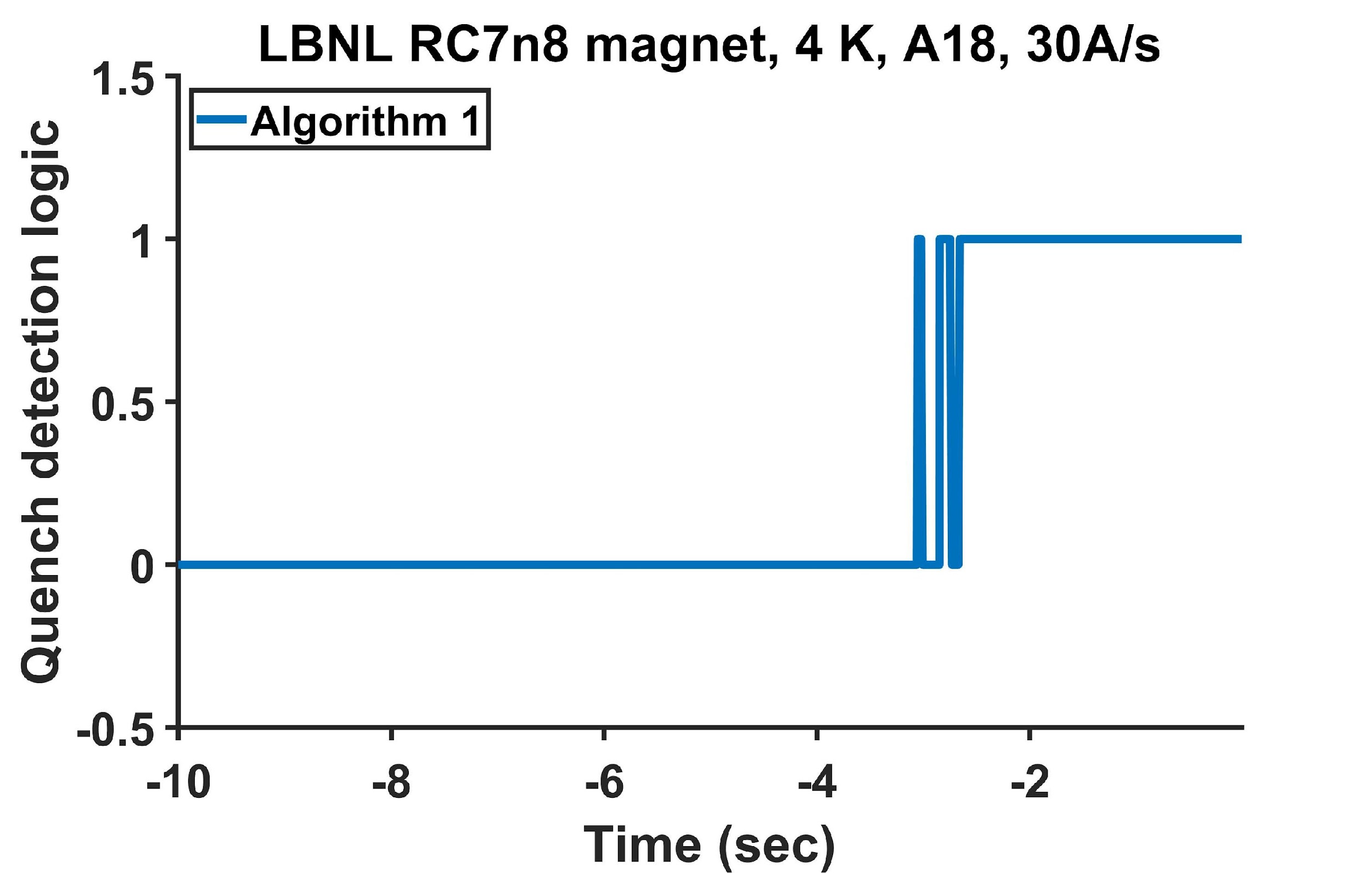 Time = 0 s
SCR opened
No false detection to -3.096 s
No ambiguity after -2.652s
9
Able to have quench detection 2.5 seconds ahead, why it is exciting, and why this collaboration is interested and qualified to perform this work.
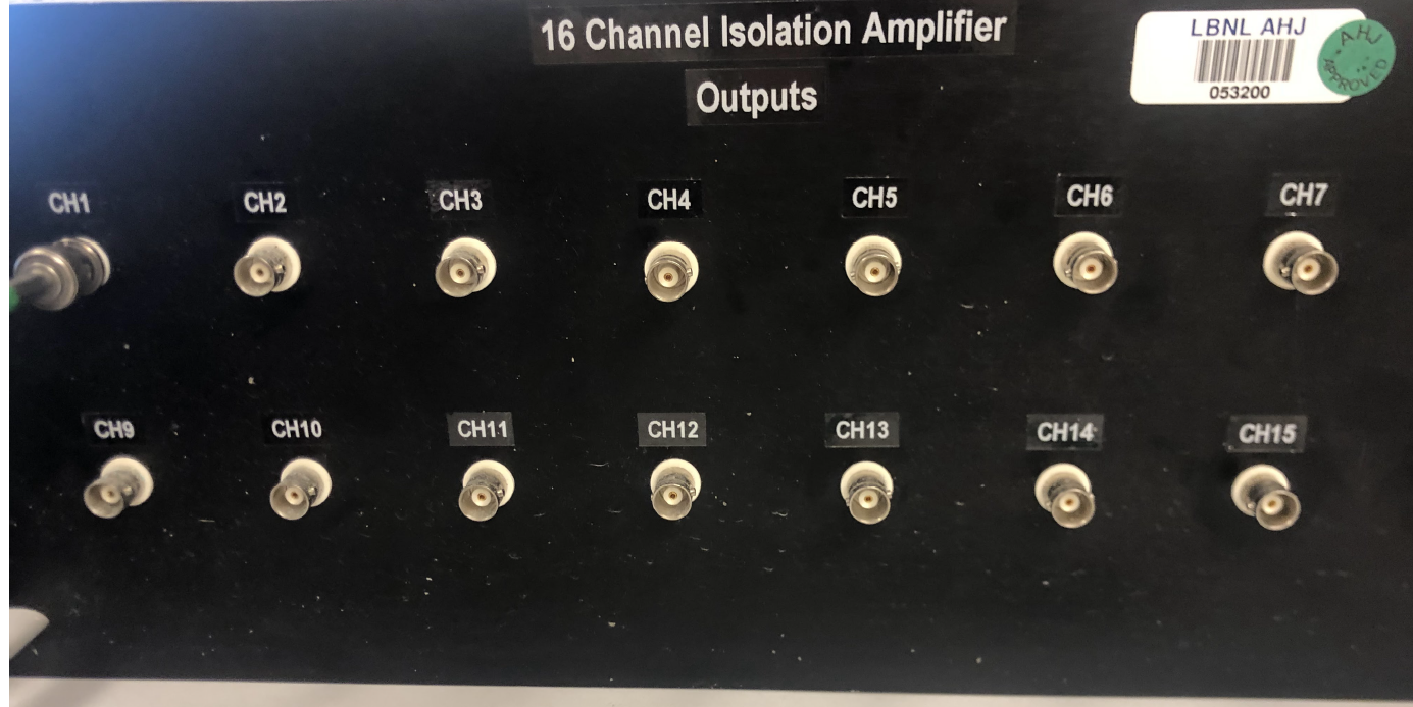 Front-end electronics
NEW LBNL QDS algorithm
Fast (discrimination at every 1 ms)
Work with all magnet operating scenarios
Implementable with FPGA.

To be applied, tested, and enhanced by US-Japan HTS magnets
      - Test of KEK magnets at BNL
      - KEK (CT0)
Currently also investigate machine learning for autonomous learning and anomaly detection (with Dan Wang, LBNL)
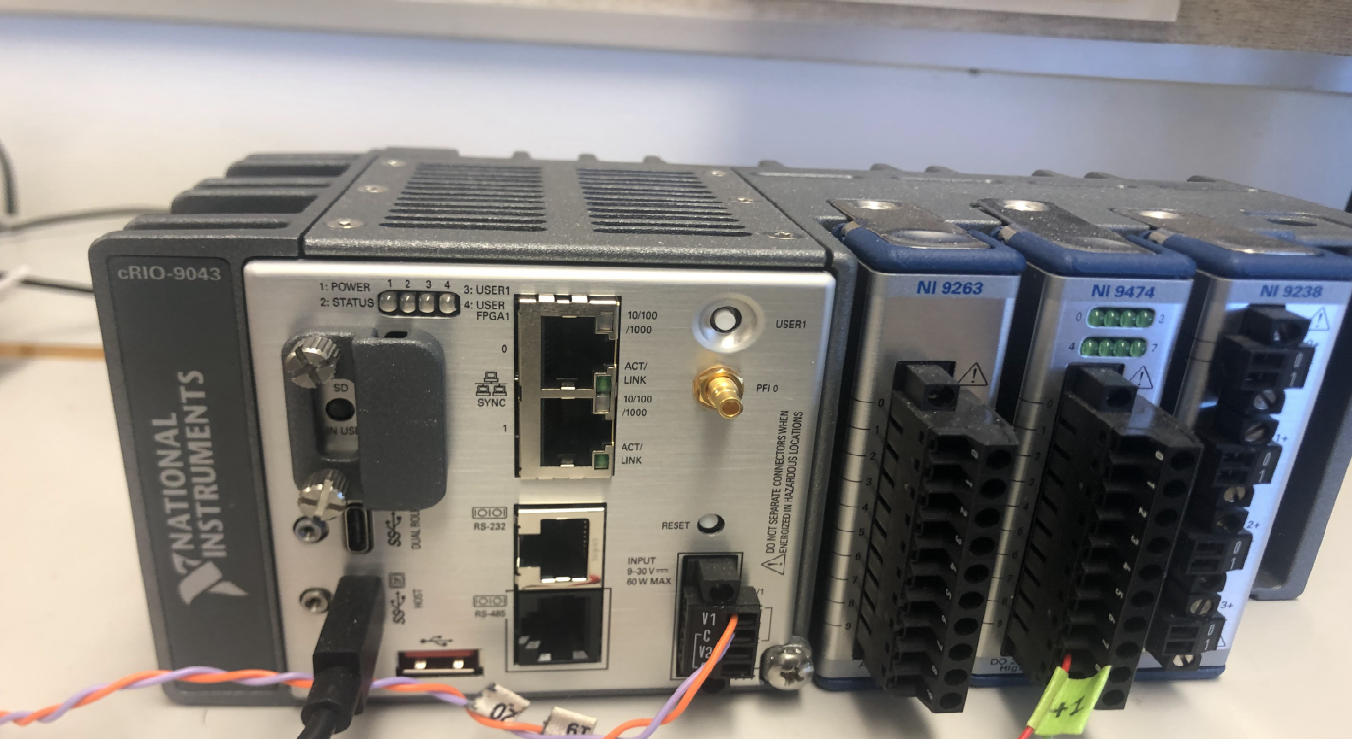 cRIO-FPGA
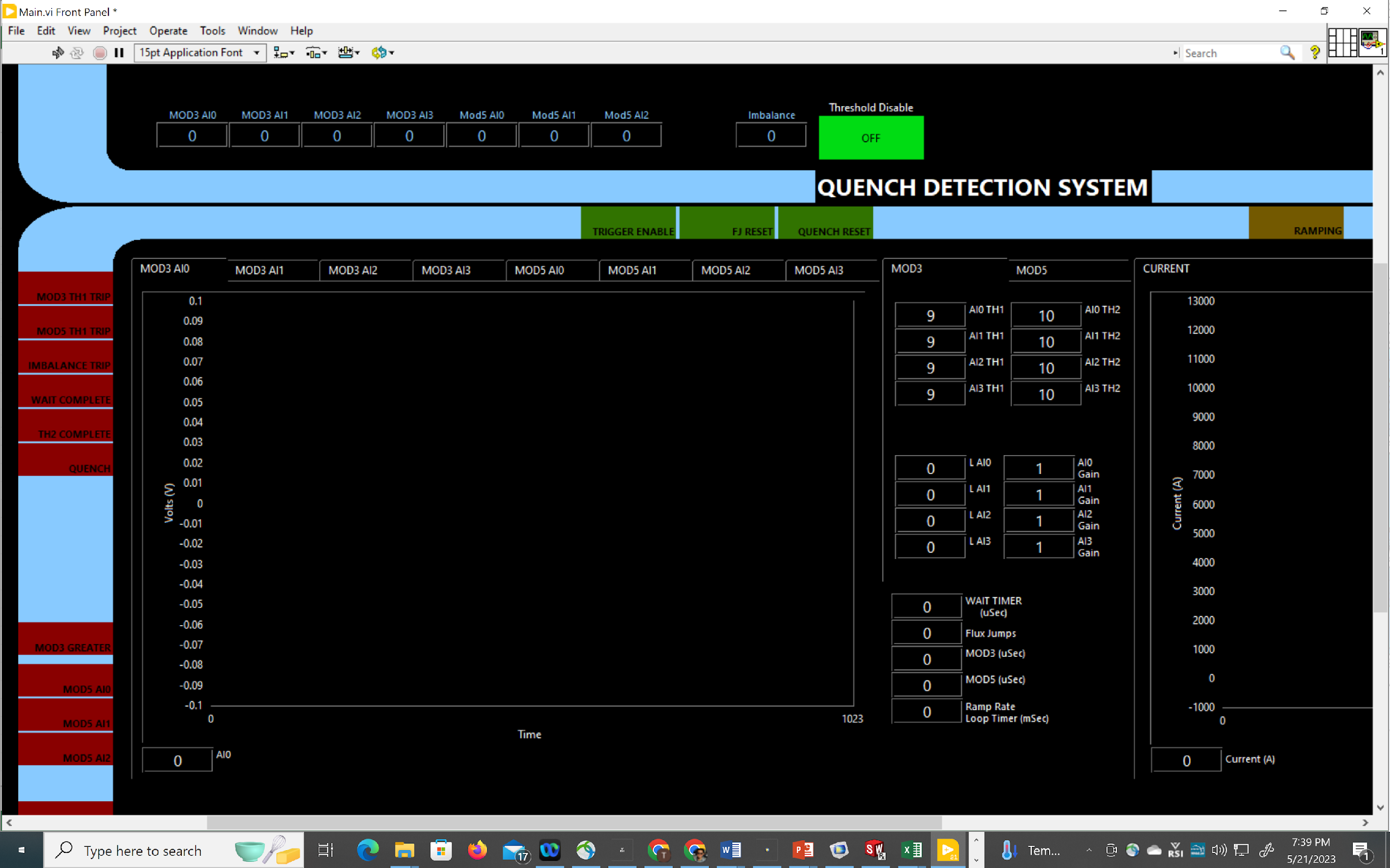 LabVIEW FPGA
User VI
10
Our tasks
Task 1: HTS magnet technologies for high-radiation environment
KEK, LBNL - Ceramic insulation, gamma-ray radiated epoxy resin composites, and neutron irradiation of REBCO tapes 

Task 2: Stability, quench protection, and magnet safety
Kyoto Uni., LBNL, BNL – quench modeling, experiments with single tapes and REBCO wires/cables.

Task 3: Measuring and modeling AC loss and field quality of HTS accelerator magnets
Kyoto Uni., LBNL, KEK, BNL – magnets from C0 to C2, from modeling to experiments 

Task 4: HTS/LTS high field hybrid accelerator dipole technology
KEK – racetrack coils fab; BNL – test of KEK racetrack coils in 10 T background fields.
11
Task 3. Kyoto Uni.: Effect of current-sharing on AC loss of CORC-like conductors and field quality
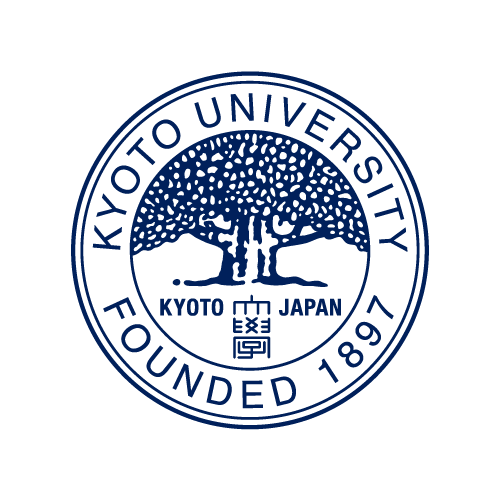 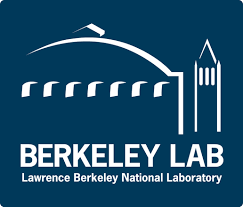 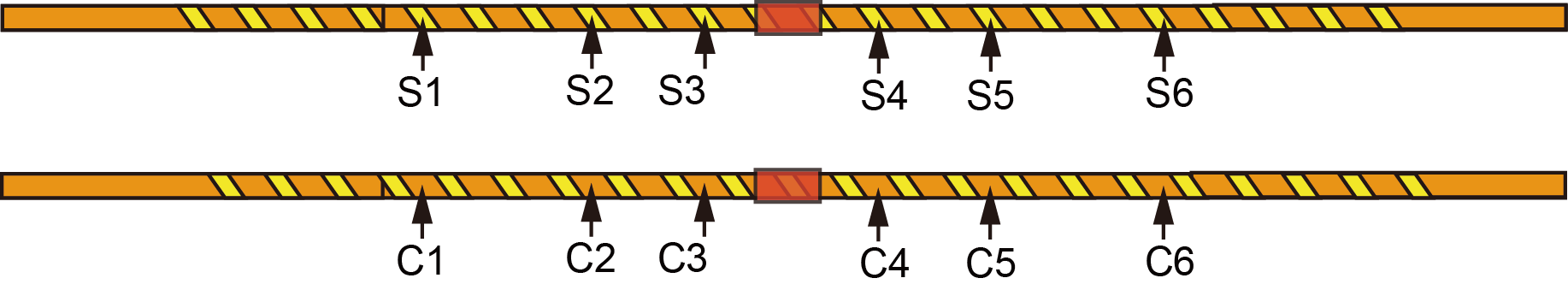 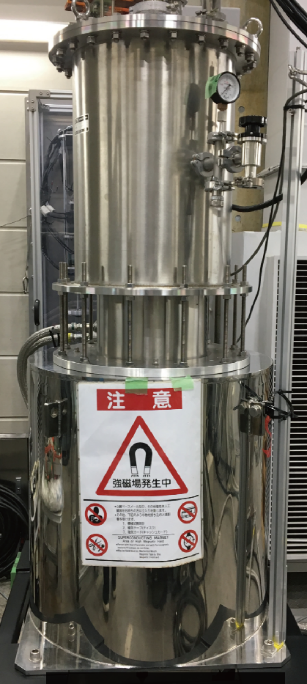 REBCO CORC Canted cosine theta dipole magnet demo
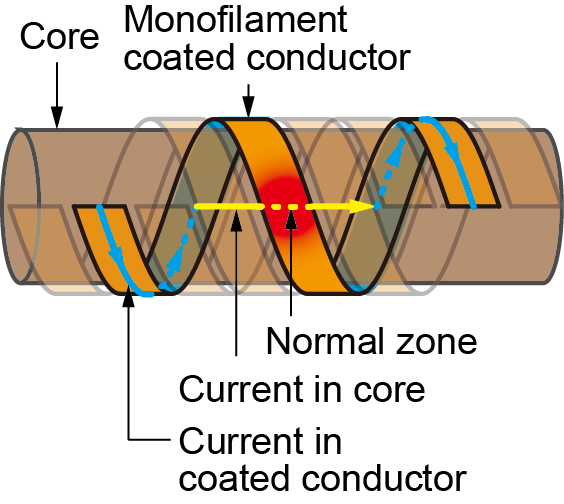 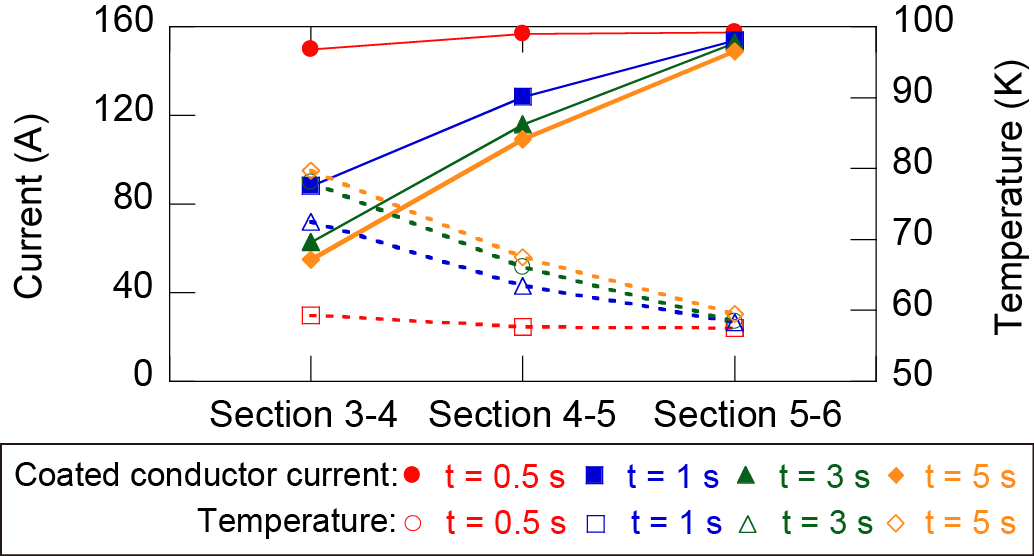 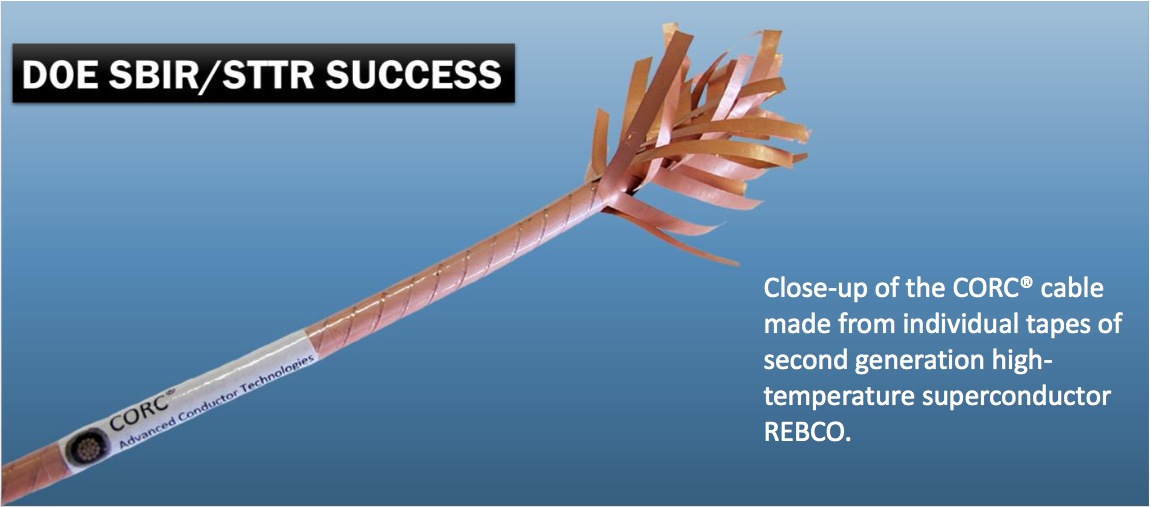 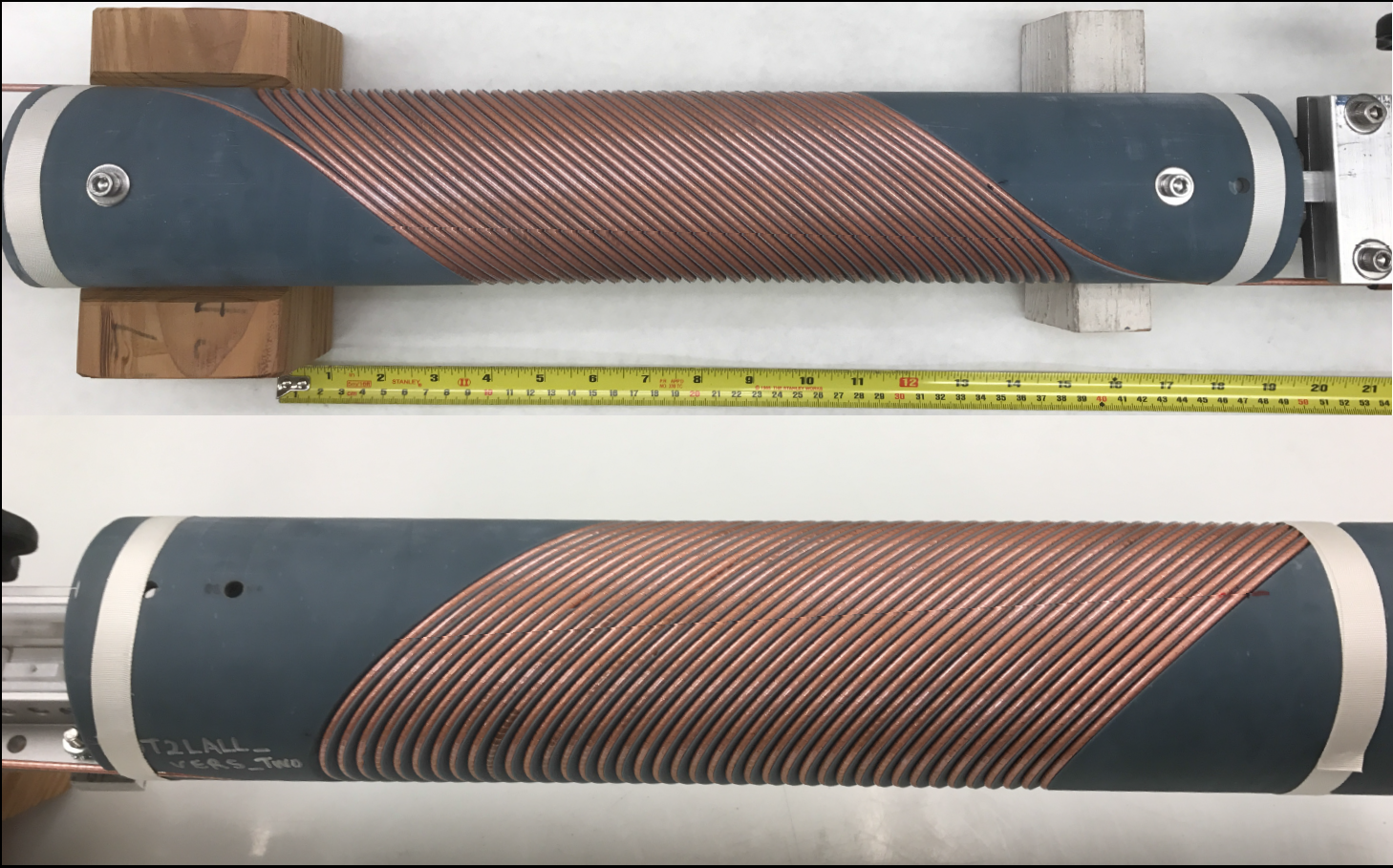 Dipole field
current
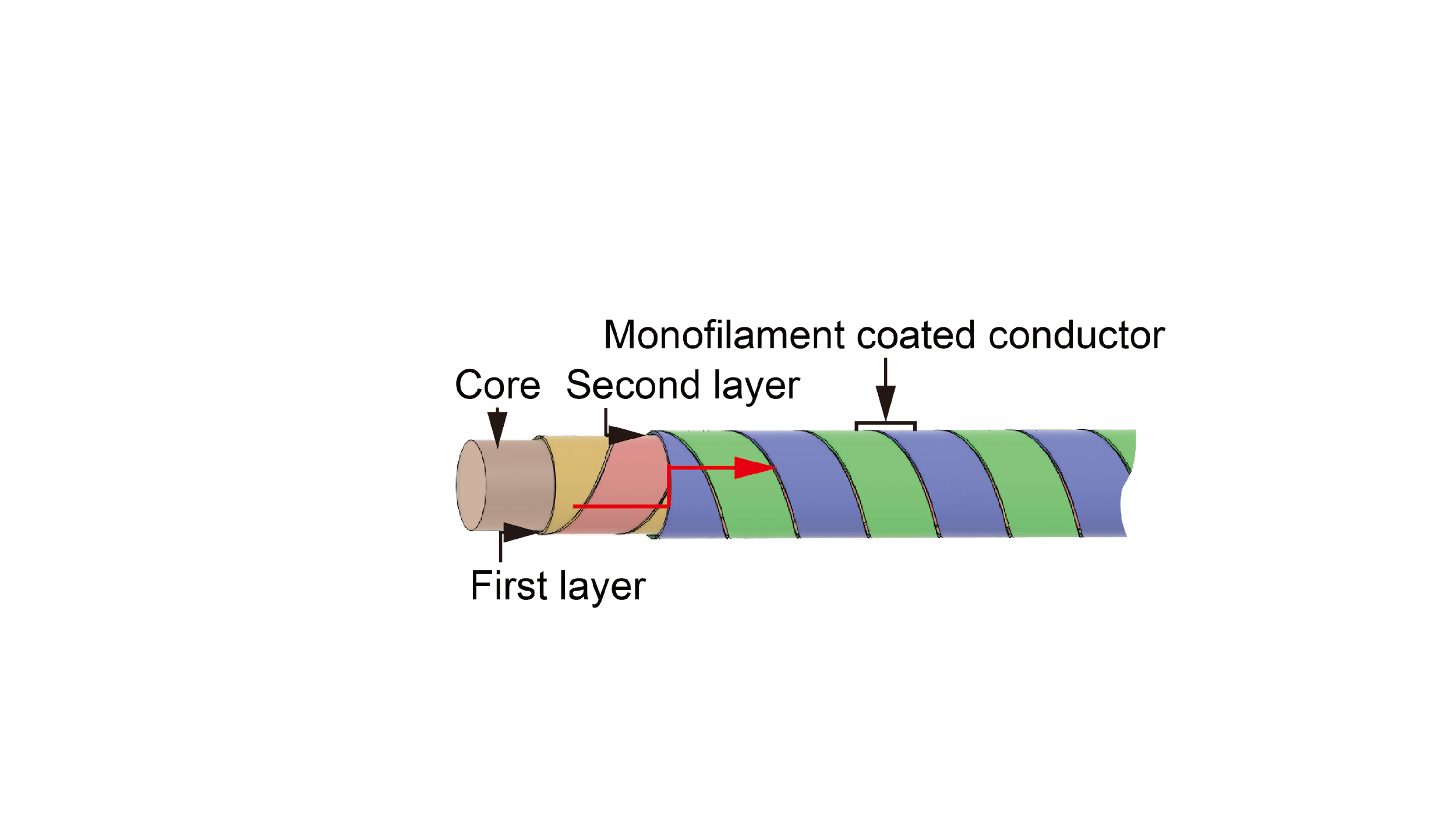 C0, C1, and C2 have been constructed (Wang et al., 
10.1088/1361-6668/ab0eba; /10.1088/1361-6668/abc2a5
C3, 6-layer, 5 T CCT dipole magnet is ongoing.
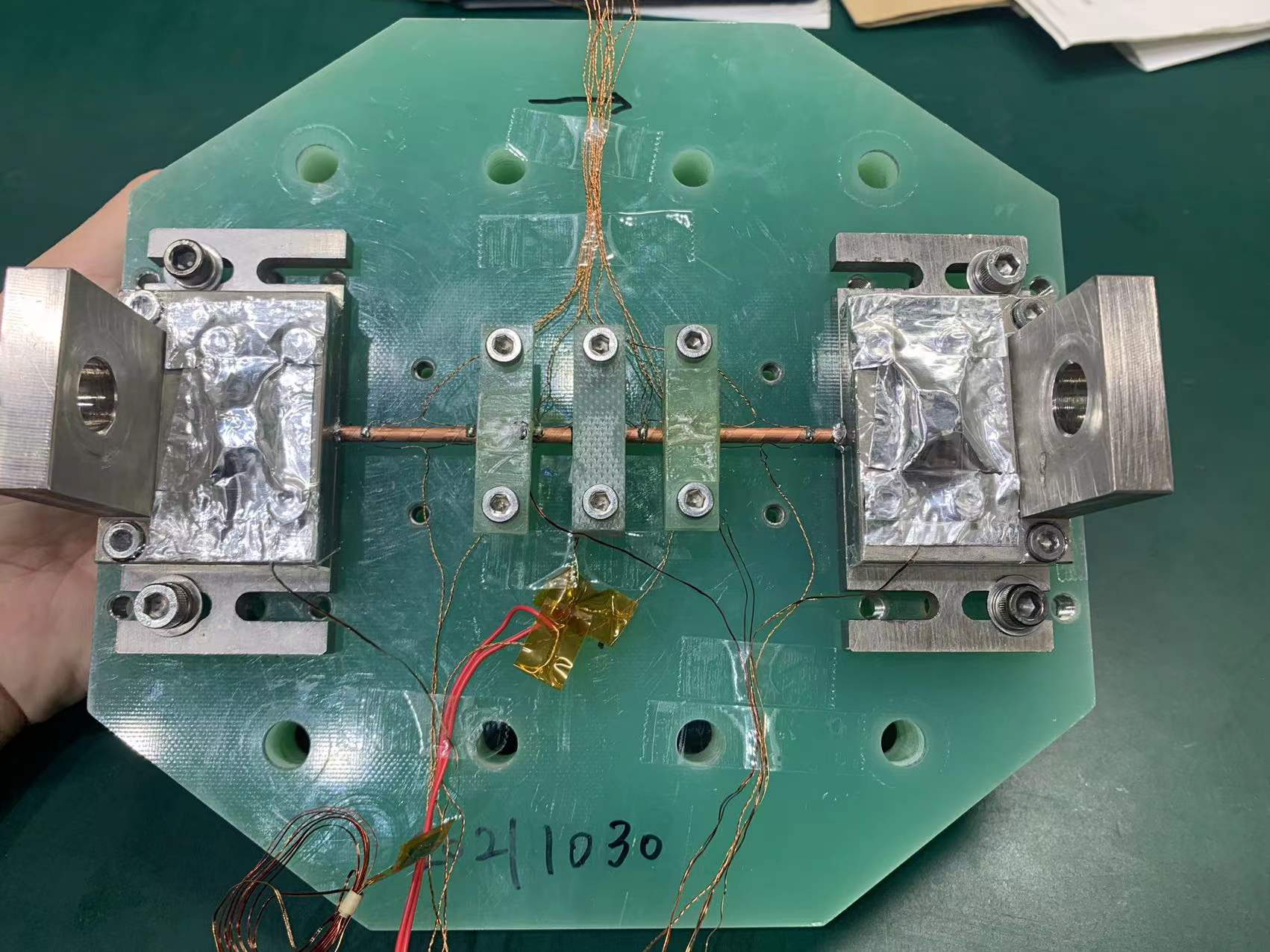 12
Test by Guangwei Xu, Kyoto Uni.. REBCO CORC CCT by Xiaorong Wang, LBNL, with ACT
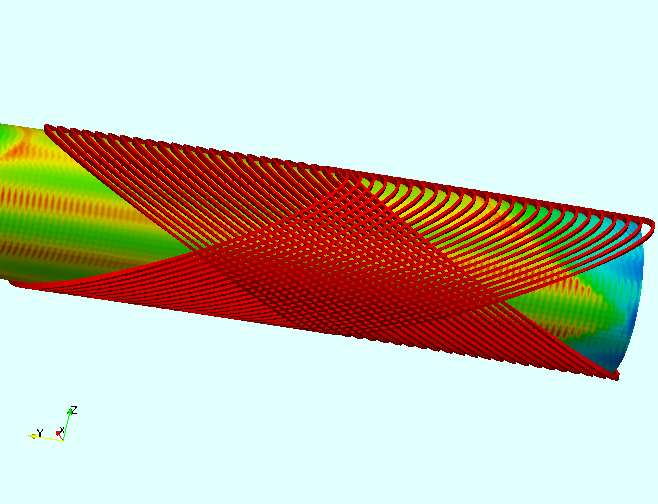 Future in the Accelerator Field
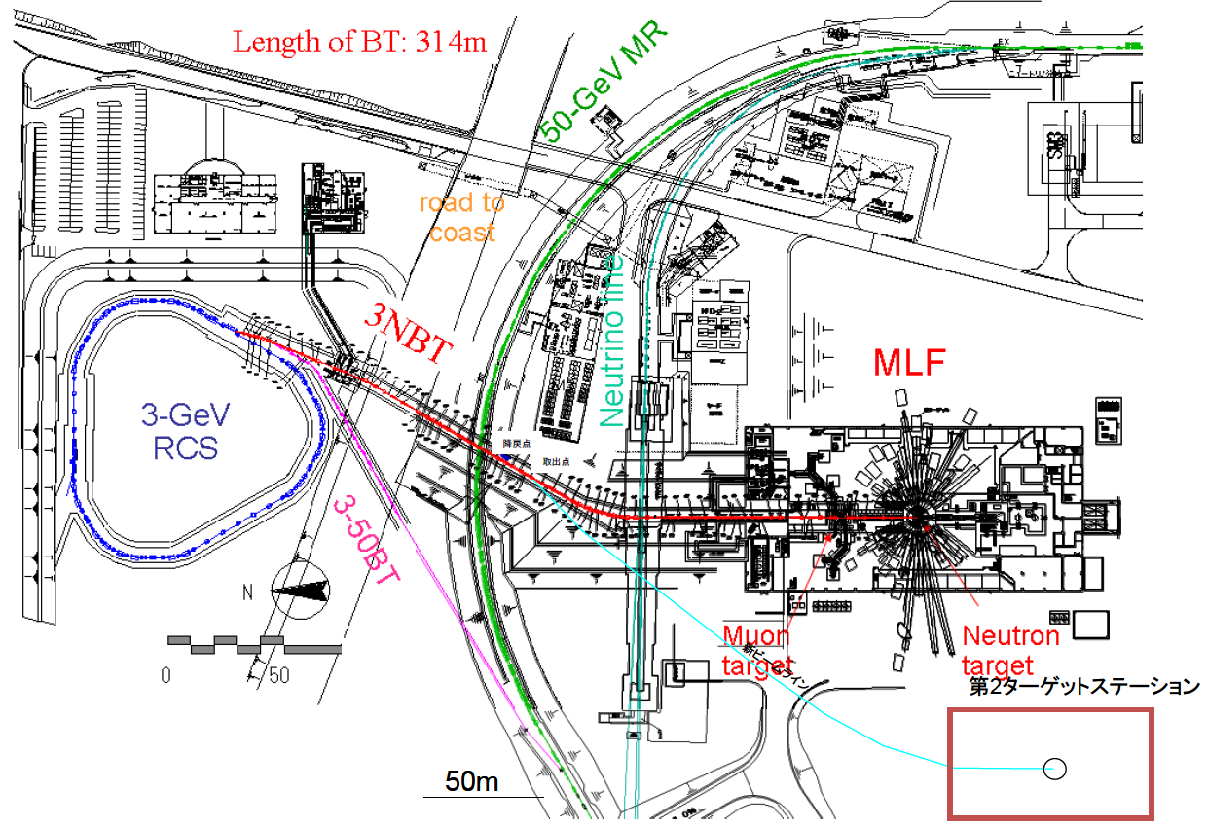 FCC@CERN: 100 TeV
20 T high-field magnet
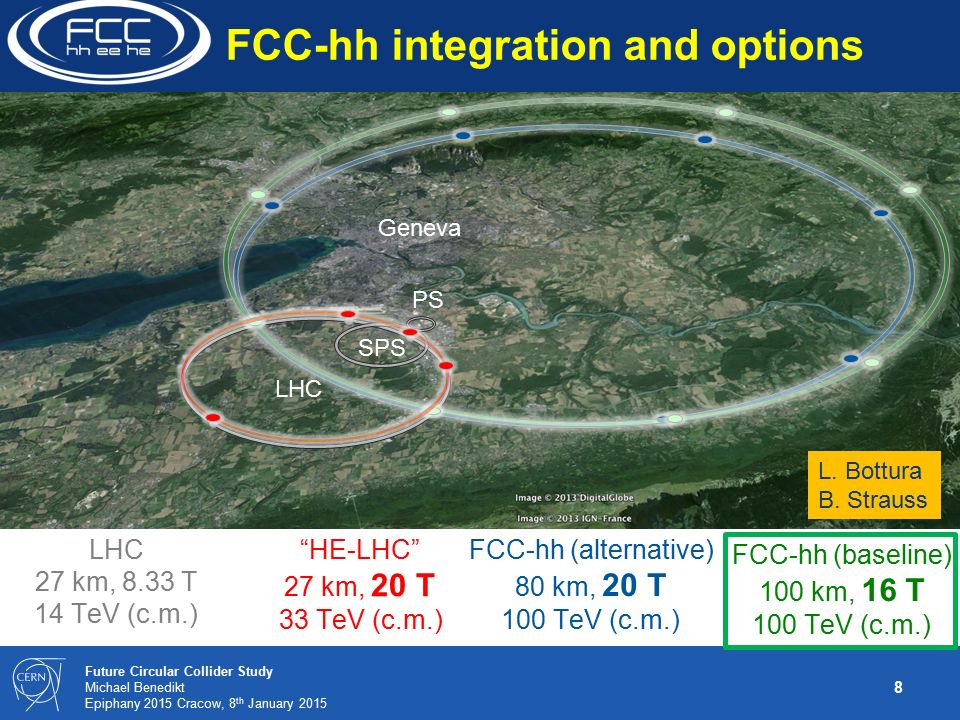 CERN 
Hilumi-LHC: 40 MGy (W-shield)
FCC: >100 MGy?
MLF
J-PARC 
MLF2 : 130 MGy ?
Neutron Target
Muon   
  Target
New Beam Line
Conventional Magnet Technology : Challenges
JPARC
NbTi Cable
Ic (< 10 T) cannot achieve the requirement
MLF 2nd Target Station
Organic Material for Insulation
Degradation of the machine strength from 10 MGy
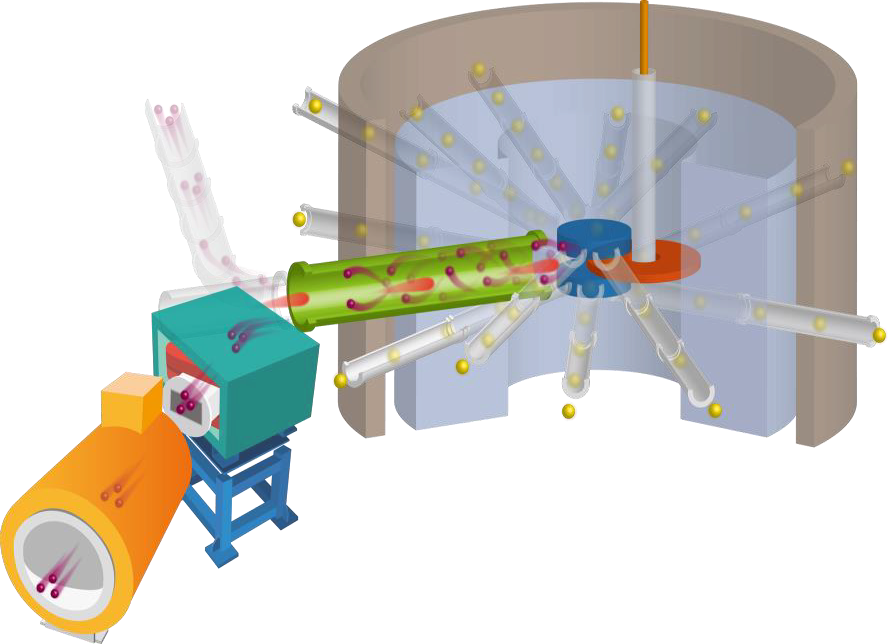 Development of next-generation radiation resistant high field magnet
13
Task 4. KEK Inorganic Insulation of ReBCO tape
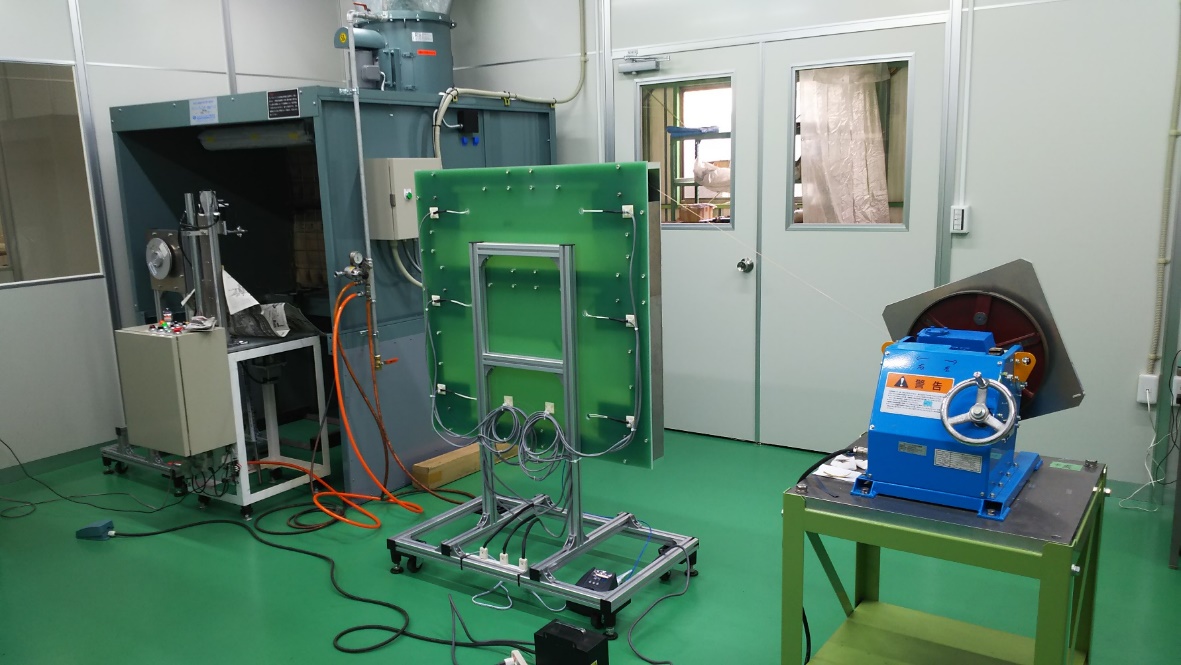 Continuous Coating of long ReBCO tape is performed using reel to reel coating machine
Automatic Spray
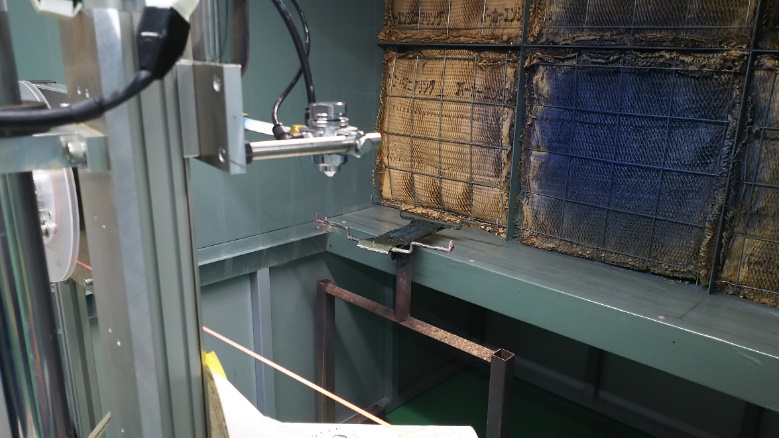 Coating material: Al2O3:SiO2 = 1:1
Heat treatment: 100o C, 20 min
Withstand Voltage: 2 kV
HTS reel
Heat treatment 
section
Successfully achieved 
25 ± 4.7 (σ) μm thick ceramic coating.
Total Length : 40 m (Coated both sides)
Winding the double pancake racetrack coil for high magnetic field test
14
25
24
17
19
17
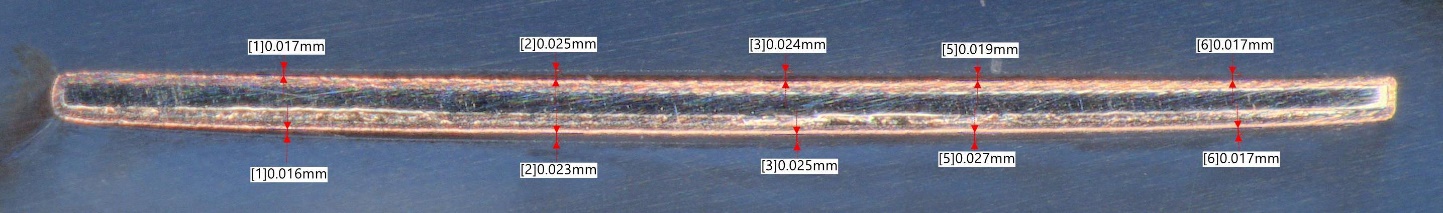 27
17
25
23
16
KEK HTS Coil – Winding and Test Status
Winding : Three coil with Coated ReBCO tape (wet winding)
Winding setup for double pancake racetrack coil
The actual conductor thickness: 0.31 mm
(EuBCO: 0.16, coating layer: 0.05, adhesive layer: 0.1)
The number of turns: 20 turns
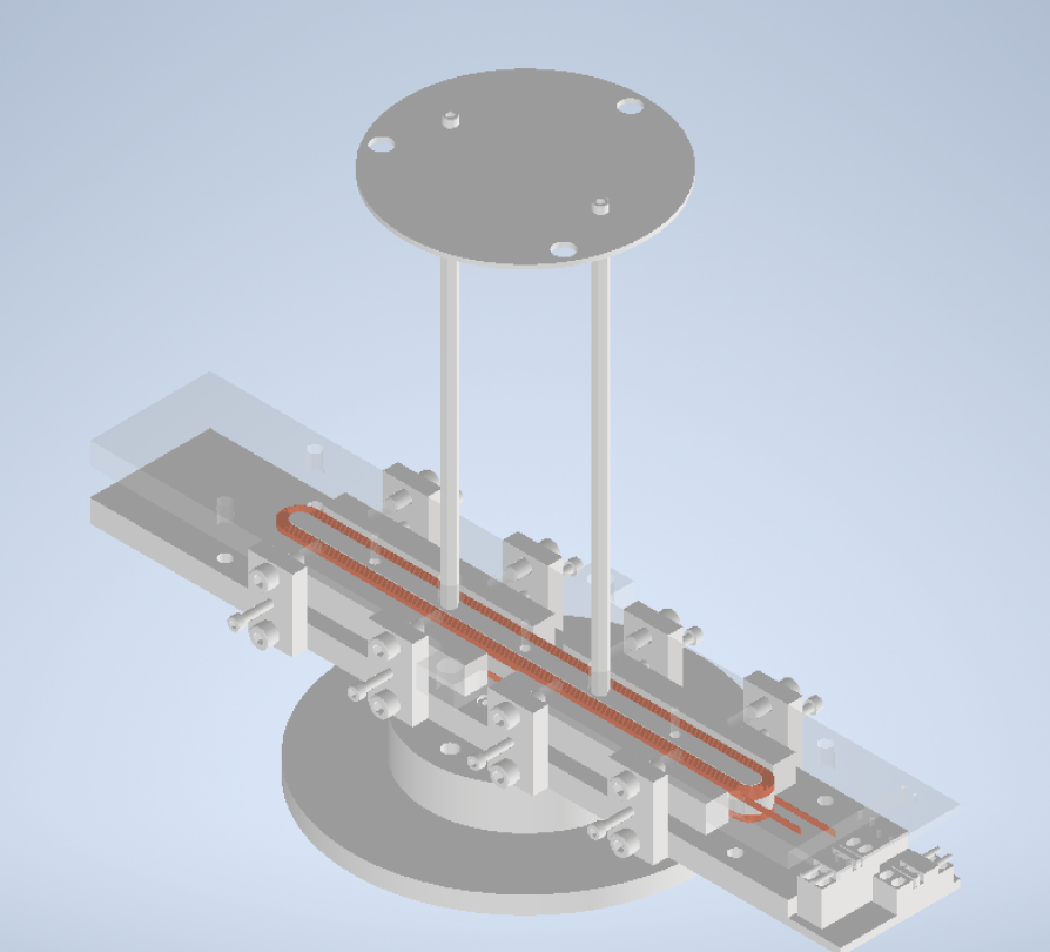 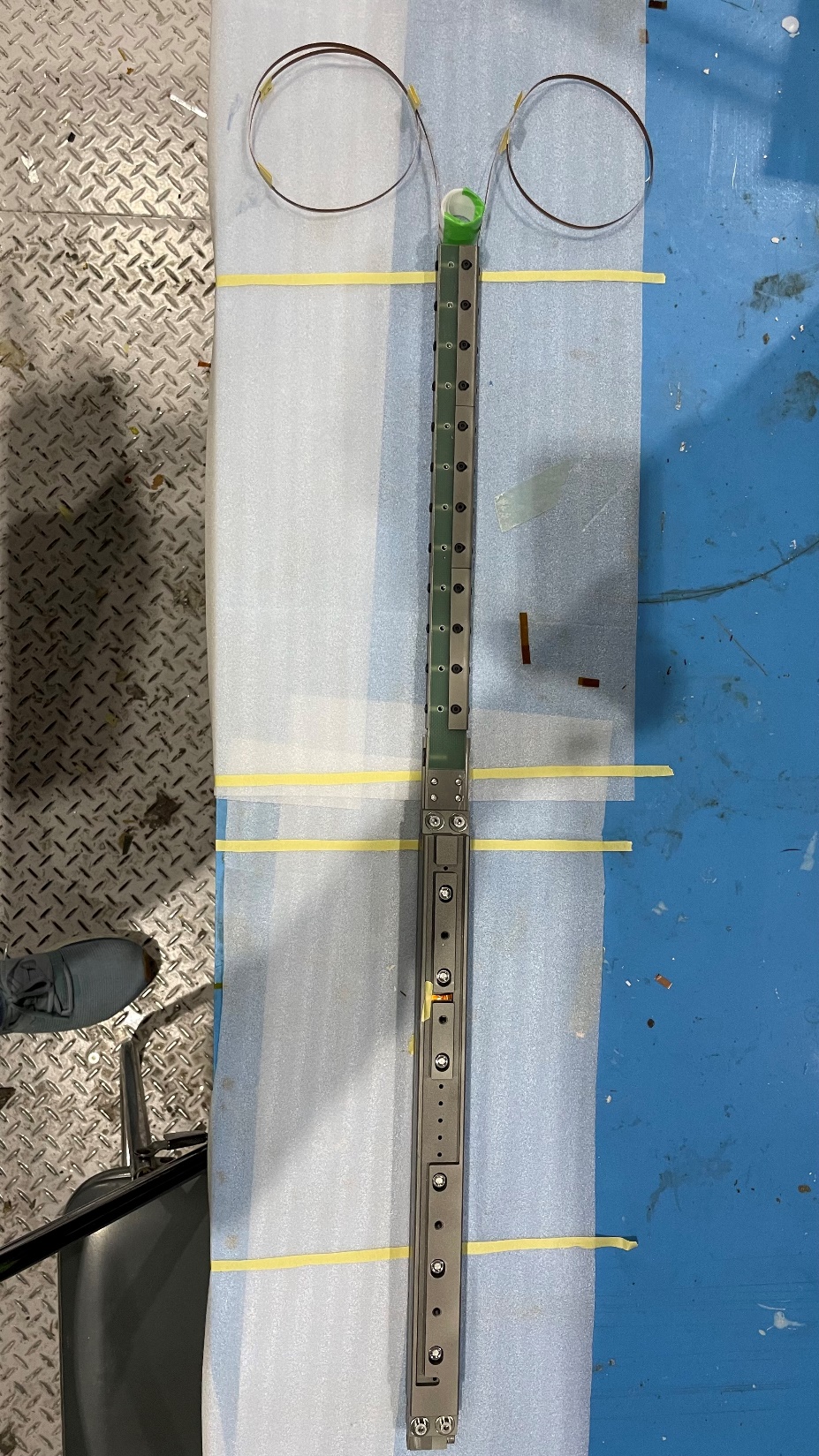 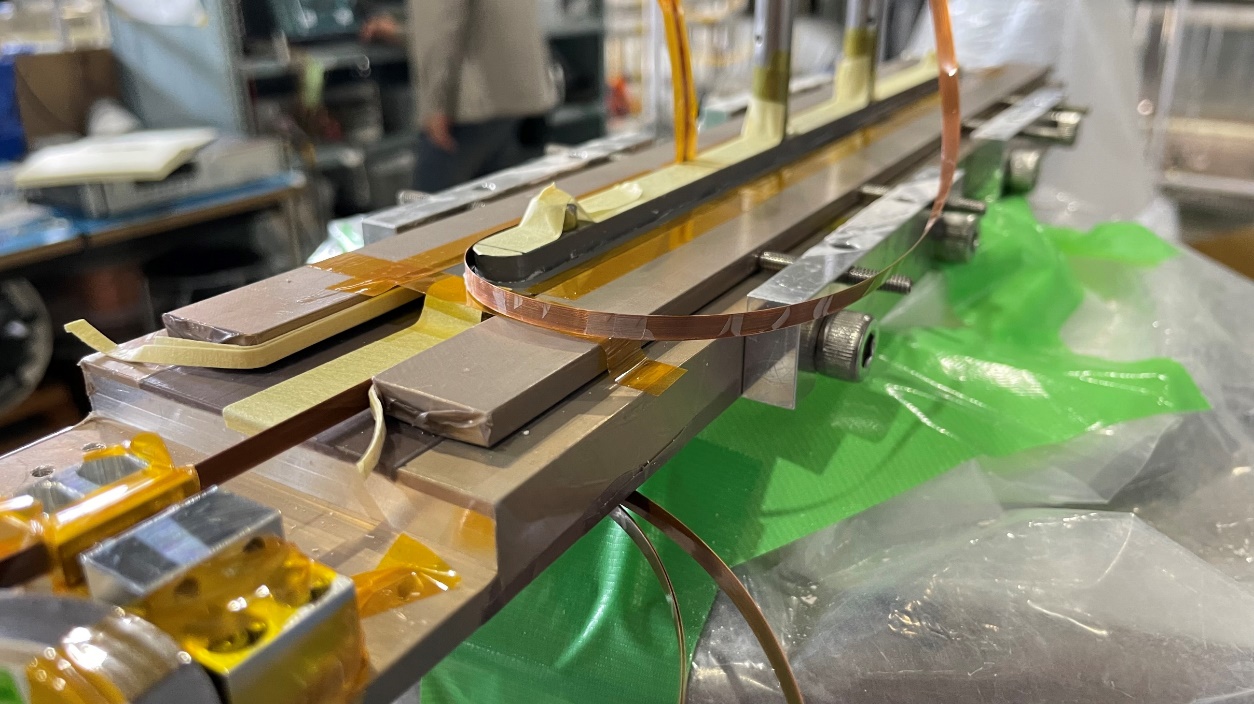 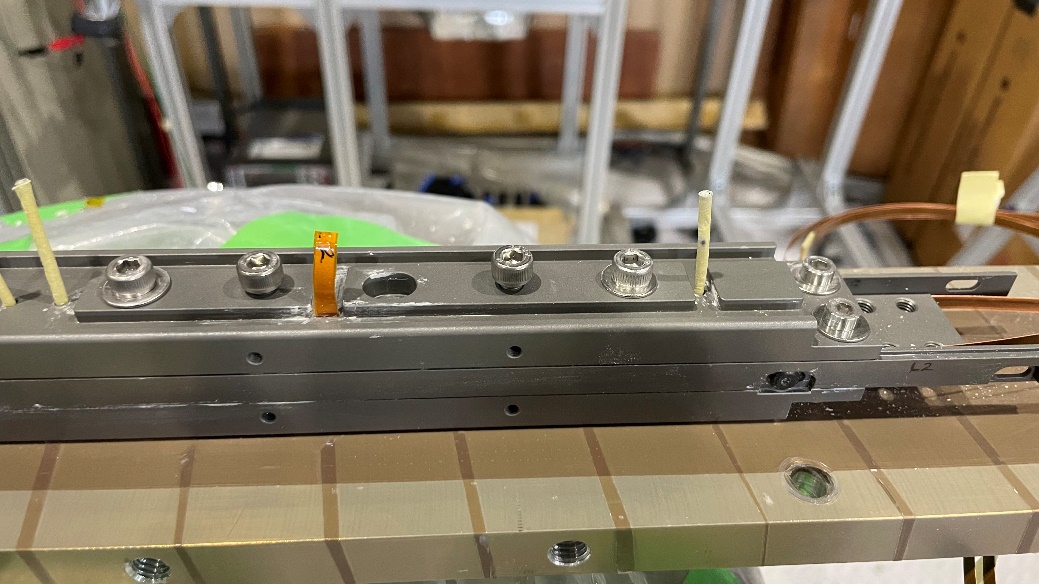 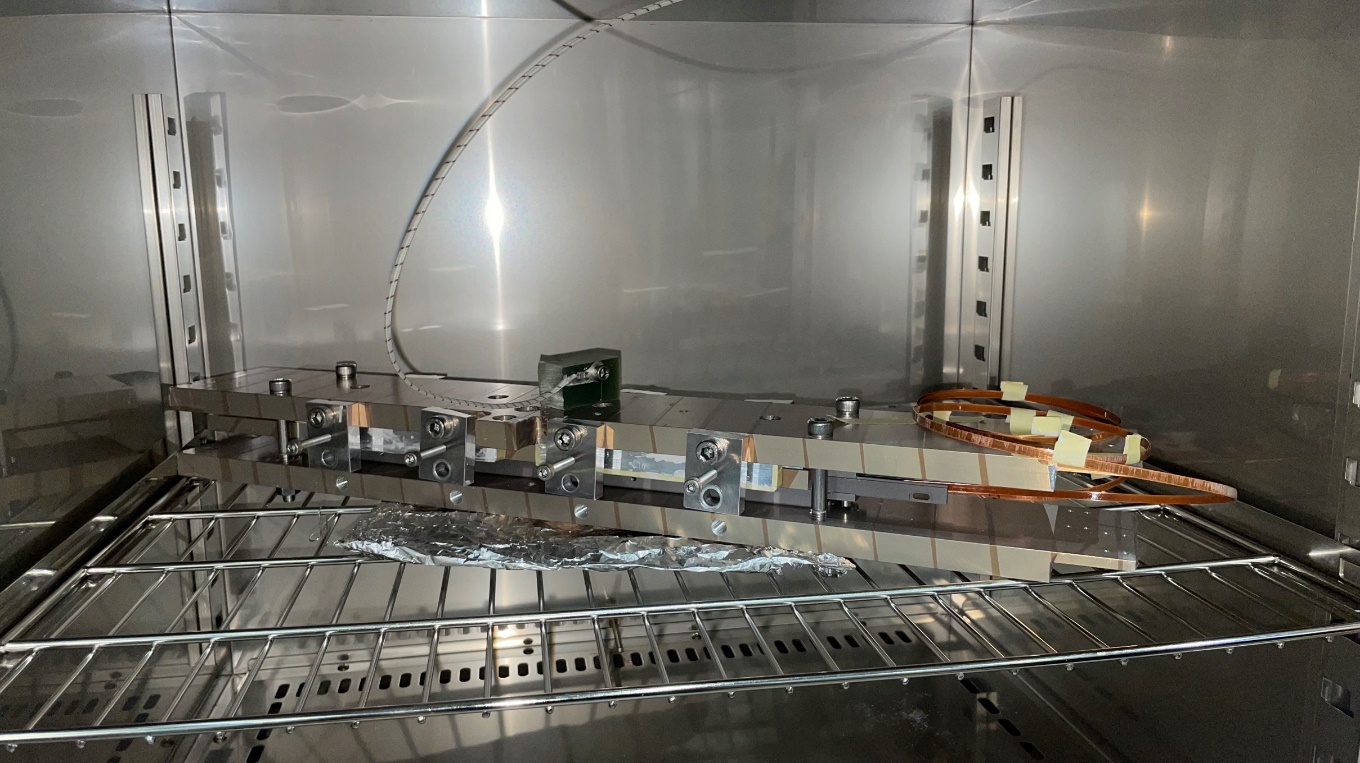 Winding Completed
Preliminary tests at 77 K are undergoing at KEK
Extension support for HTS lead
Extension support for HTS lead
Double Pancake HTS Coil
15
Overview of BNL Nb3Sn Common Coil Magnet Test Facility
Nb3Sn, common coil 2-in-1 dipole that allows two insert coils in two aperture
Structure is designed to provide a large open space (~30 mm X 335 mm) 
New insert coils can be tested in the background field of up to 10 T (+ self-field) 
Facilitates a rapid-turn around, low-cost R&D approach for high field magnets
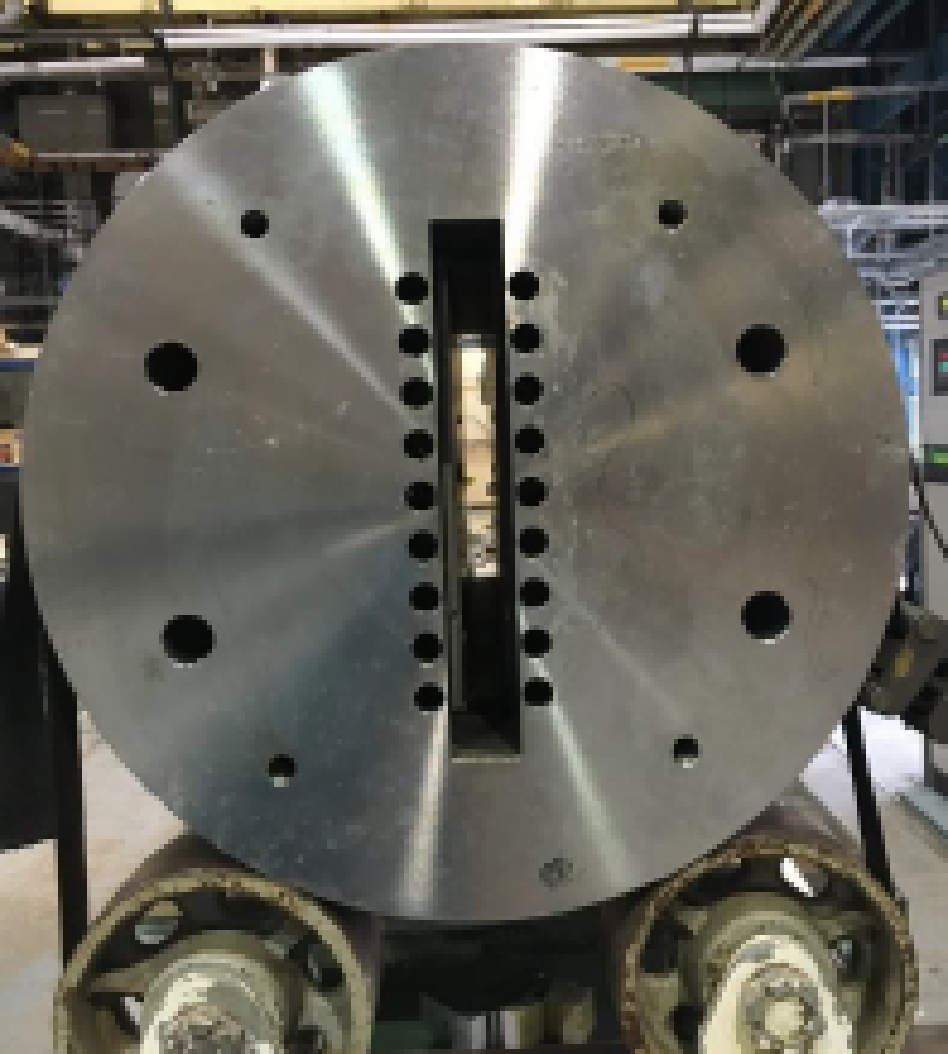 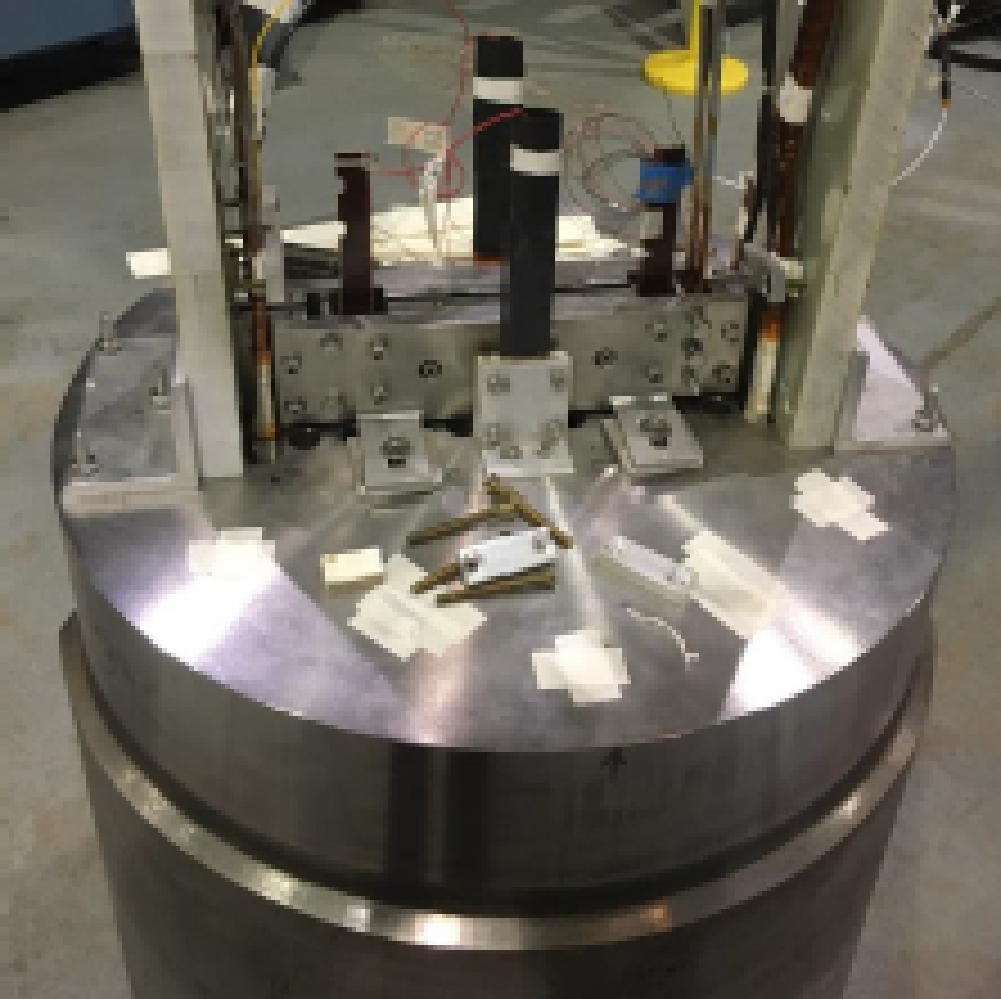 Insert Coil
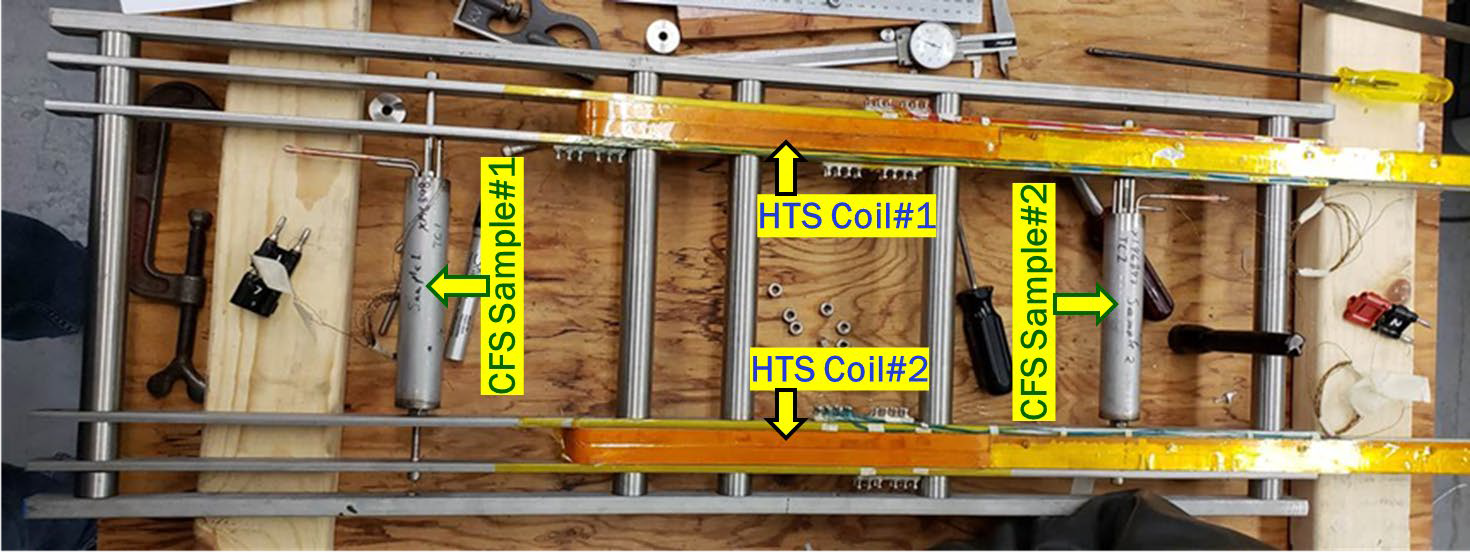 Empty
Space
BNL Nb3Sn common coil dipole DCC017 without insert coil
HTS coils inside Nb3Sn dipole - early experience of HTS/LTS hybrid dipole
Structure for Test coil insert in Common coil
16
Upcoming Test Plan @ BNL, Upton
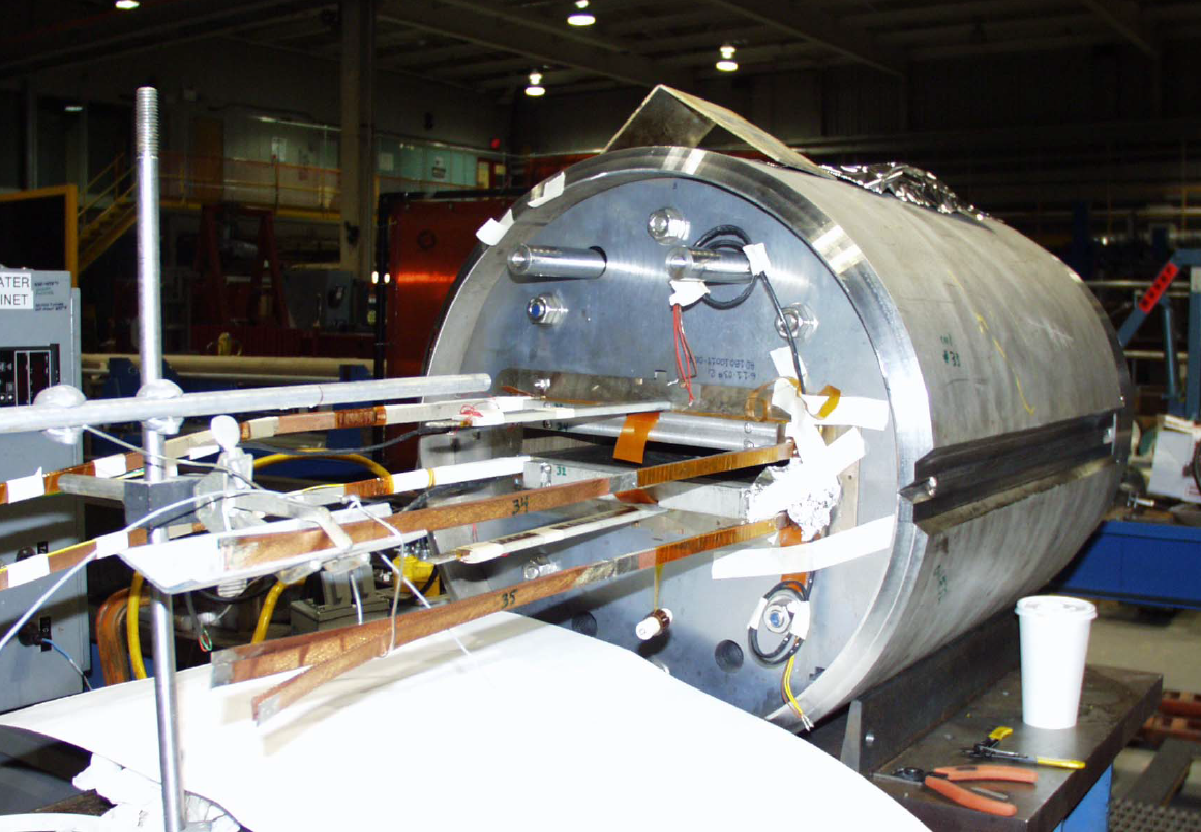 Design study in undergoing in parallel
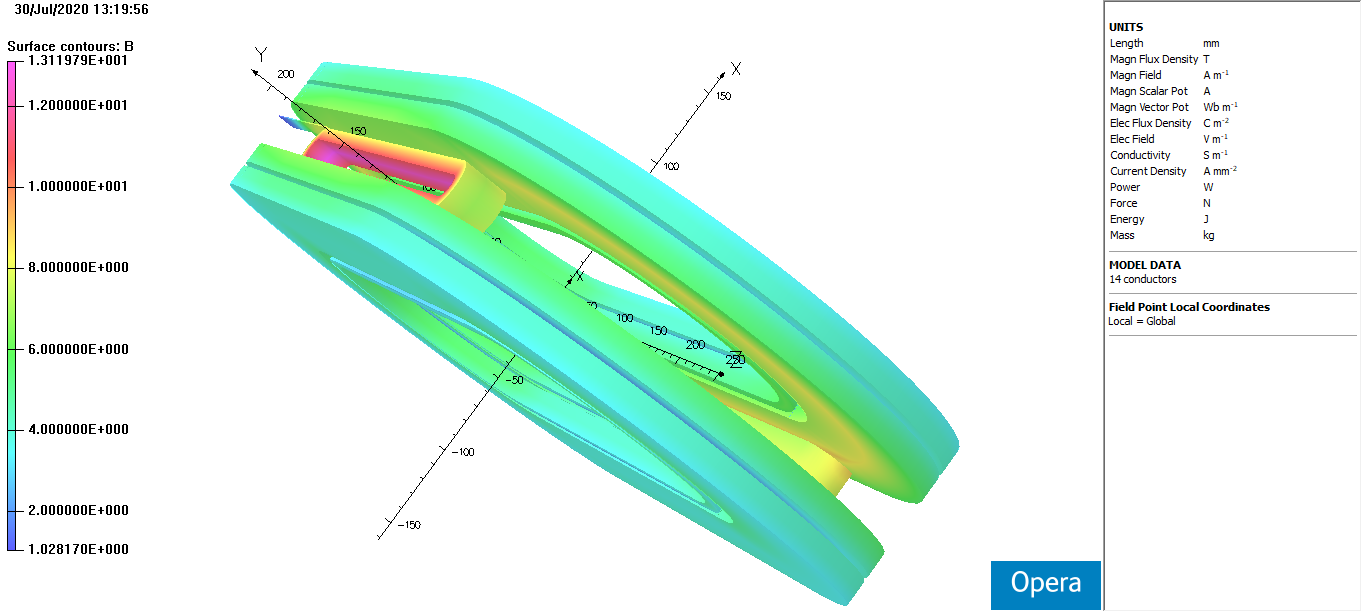 R5.5
29
Field Quality studies will be undertaken at BNL
29
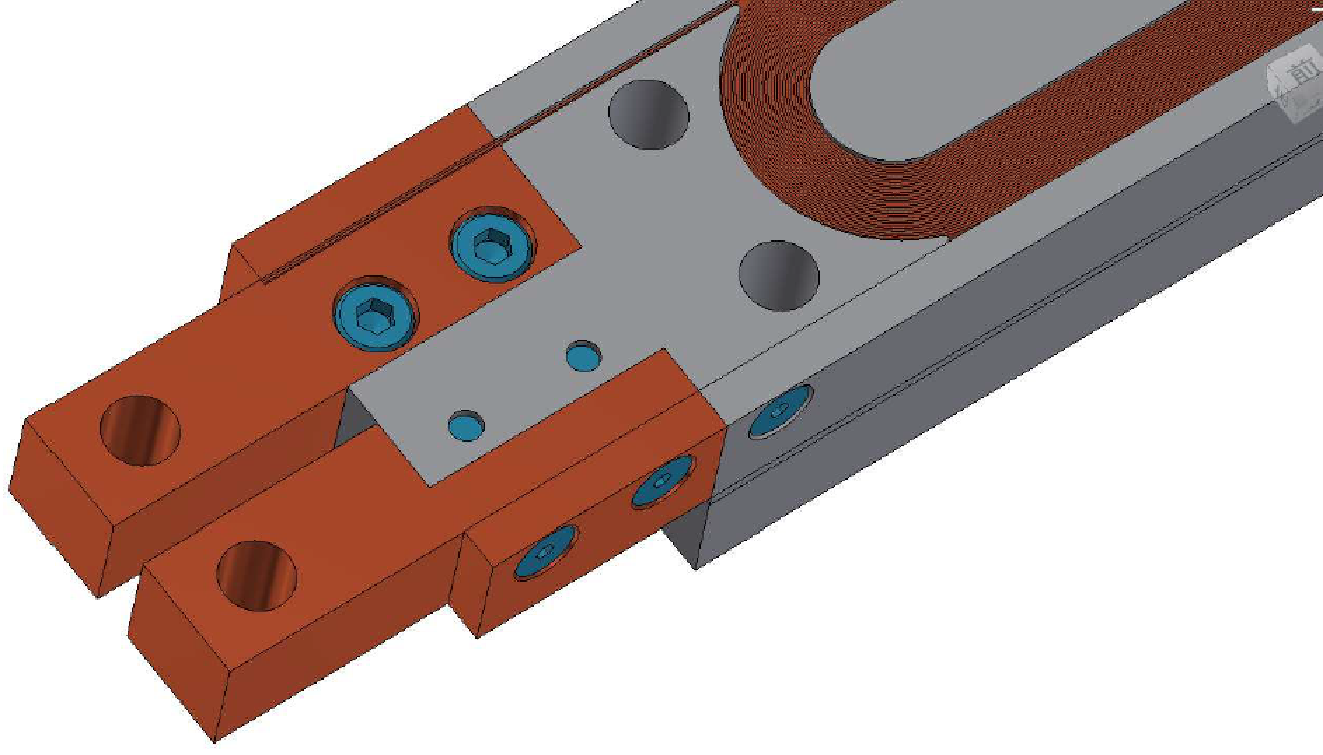 31
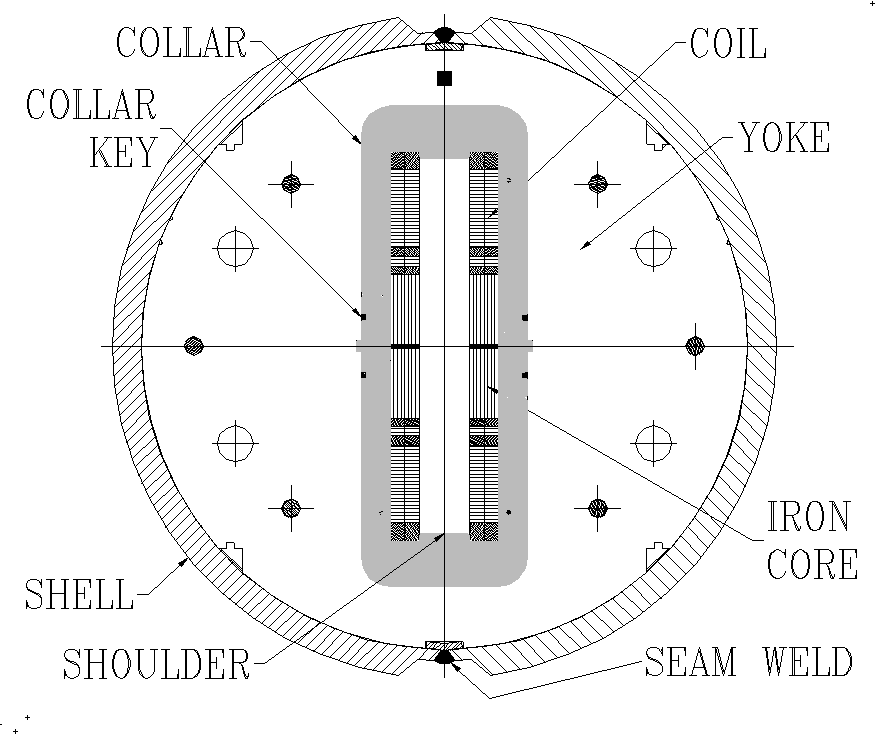 Background 
field :~10 T
335
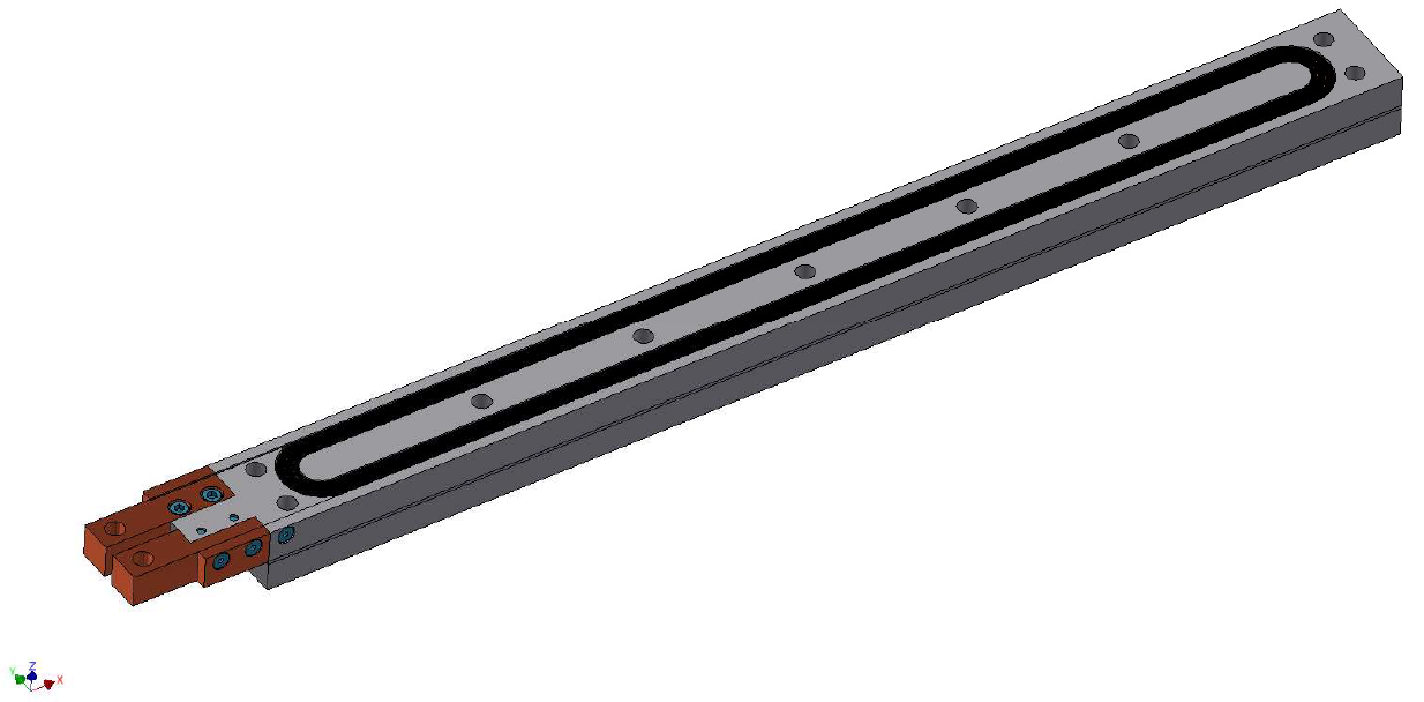 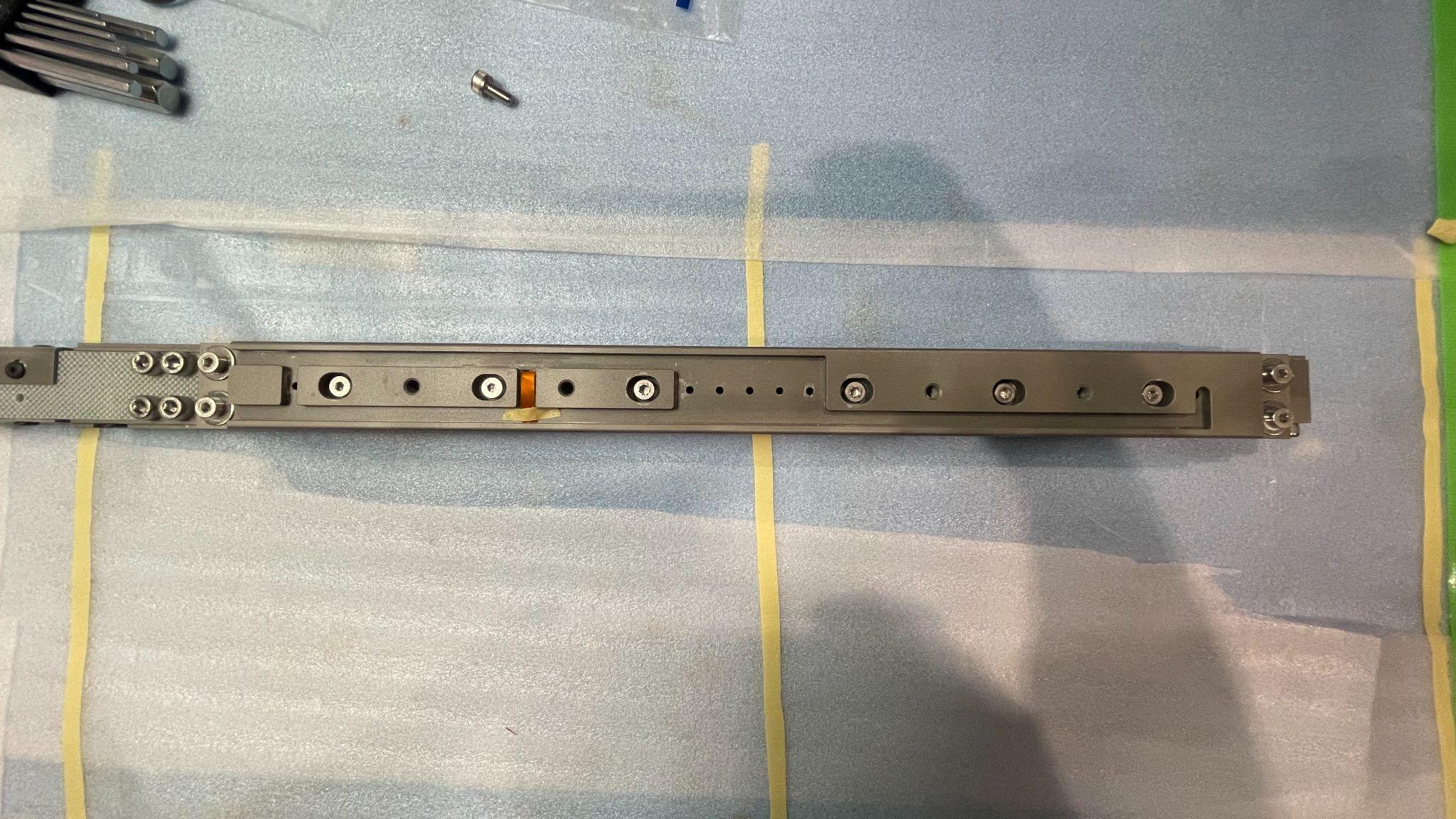 323.2
Test Plan in July 2023 @BNL
Two HTS insert coils in two apertures of the common coil dipole:
Upper Bore: field primarily parallel
Lower bore: field primarily perpendicular
7 hall probes will be installed along the length to measure the magnetic field
17
Summary
Enable four institutions (LBNL, BNL, KEK, and Kyoto University) to team up to address critical issues facing high-temperature superconducting magnet technology for accelerator facilities.

Make possible progress and studies at both fundamental and technological fronts impossible with a single institution alone.
Neutron radiation of REBCO tapes assisted with TEM studies. 
Quench protection of HTS magnets with new concepts, uncertain analysis with Monte-Carlo analysis, and quench protection with FPGA at much improved resolutions and margin of safety.
LTS/HTS hybrid magnets.
18
CCT magnet at LBNL and SCSC cable at Kyoto Uni.
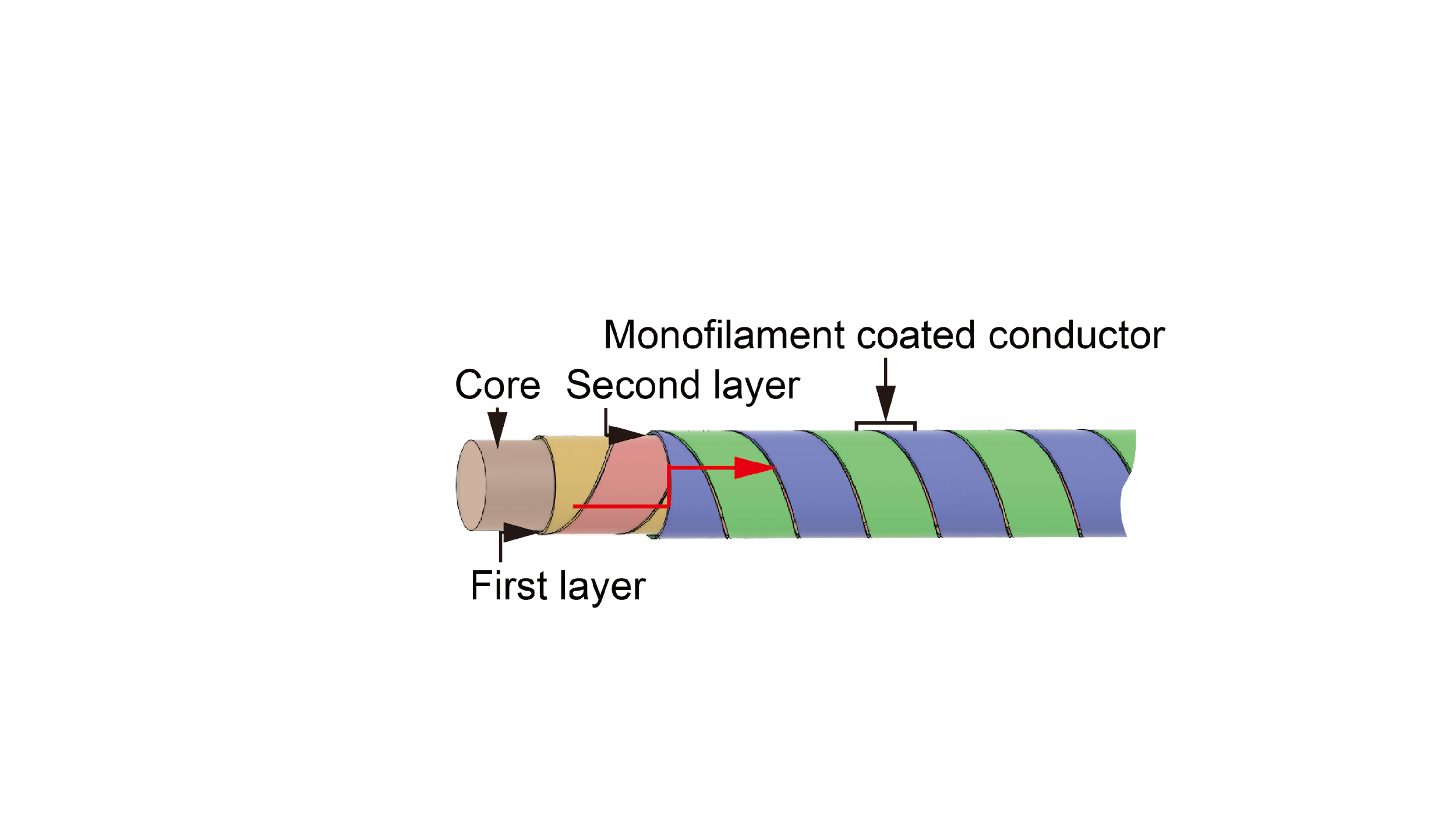 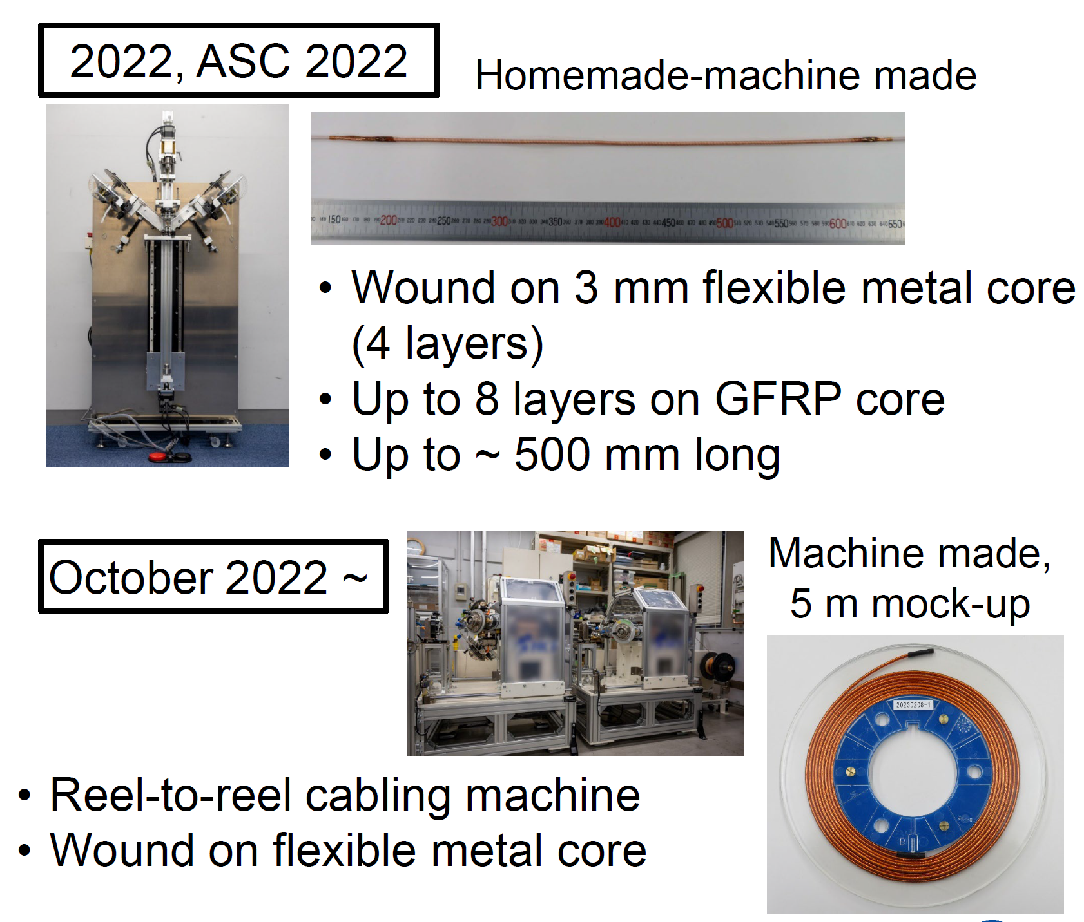 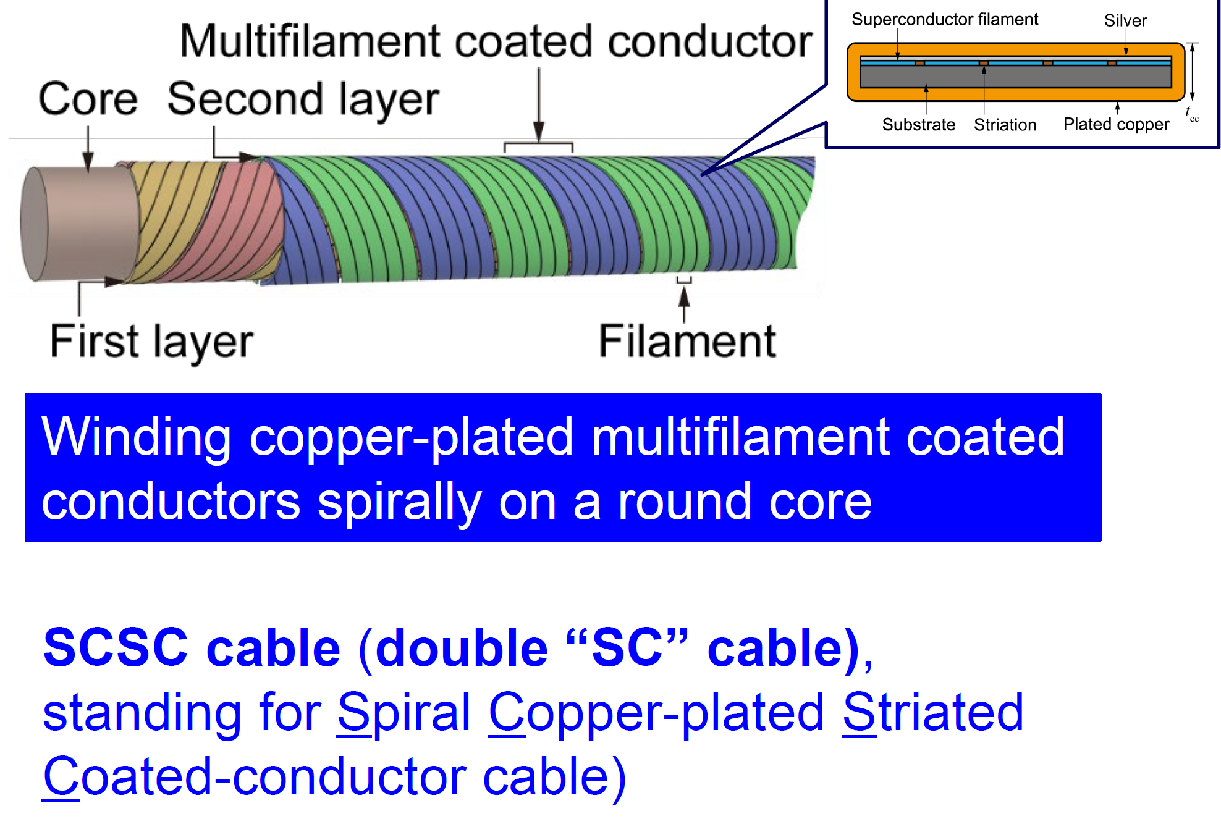 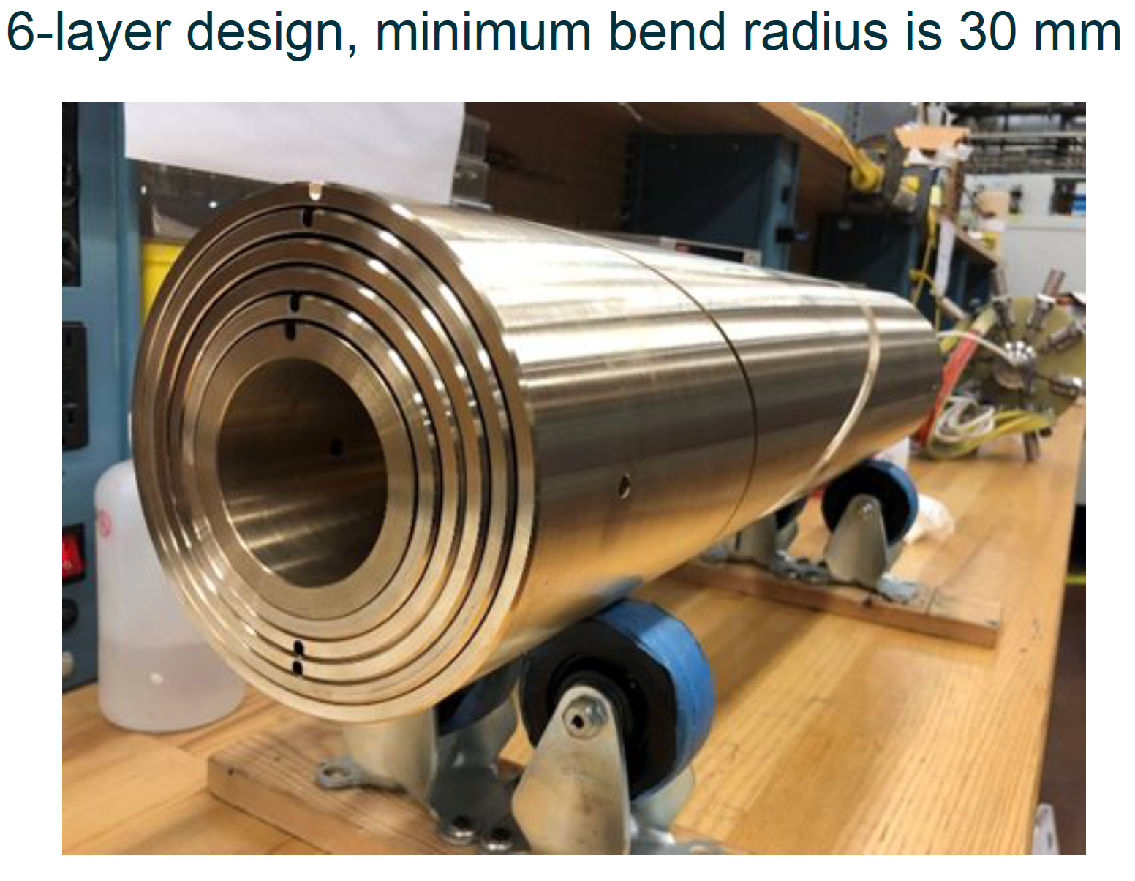 LBNL C3 magnet
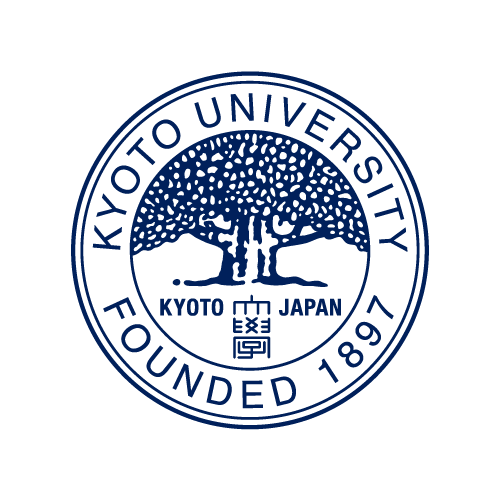 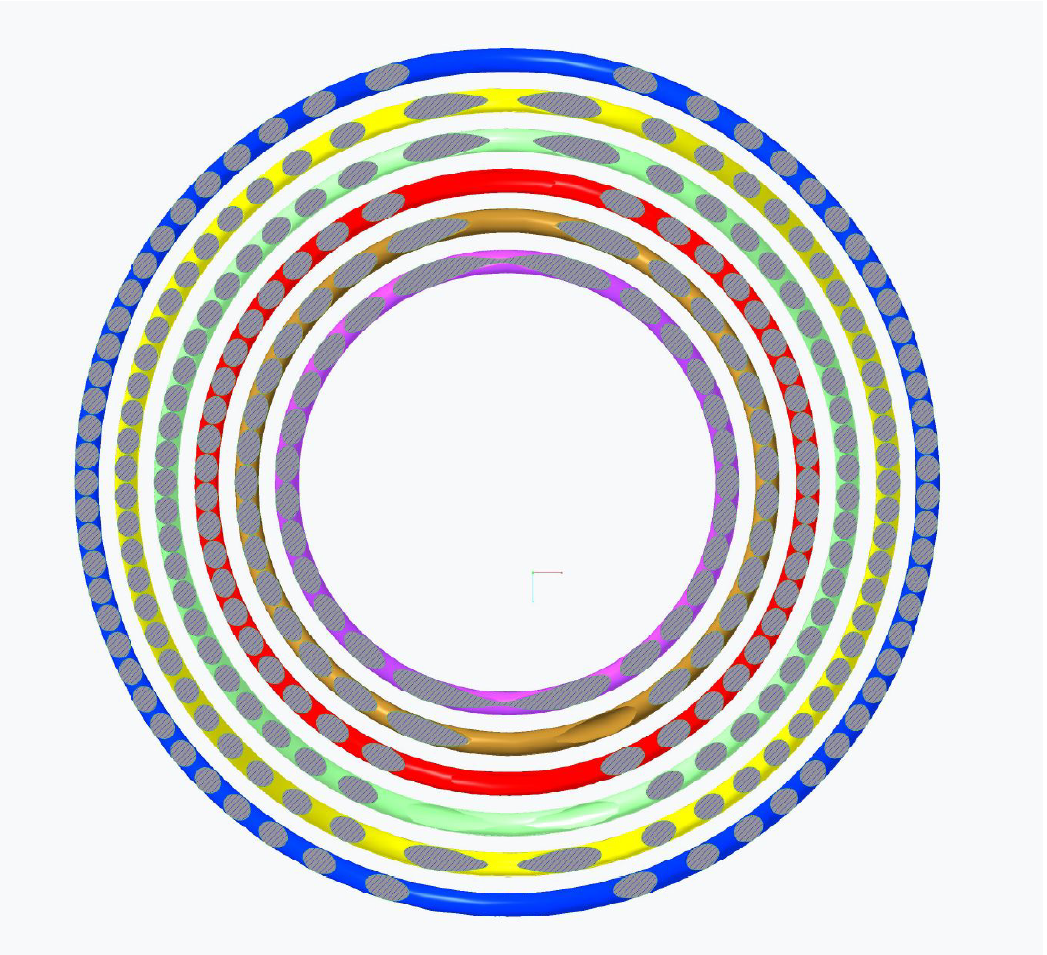 19
Status of Neutron Irradiation
M. Iio et al., IEEE Trans. Appl. Supercond., vol. 30, no. 4, (2020) 4600505.
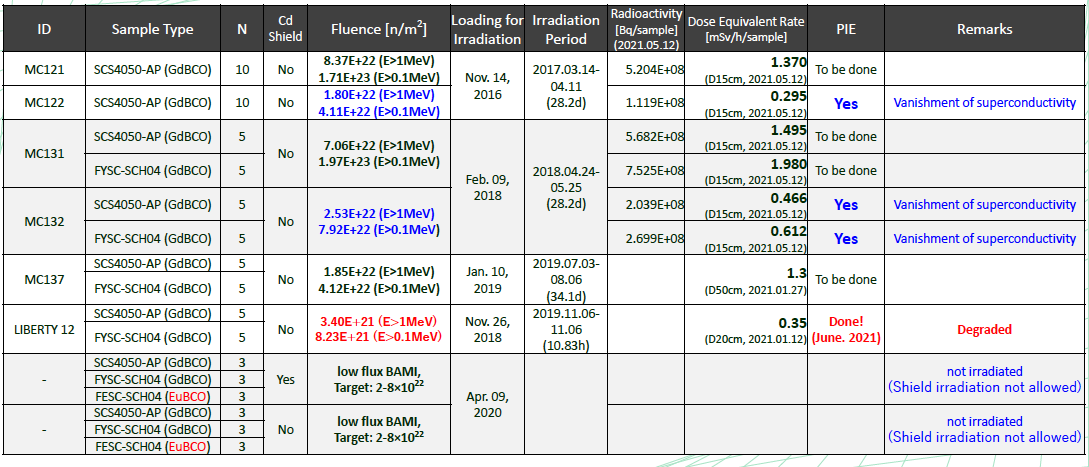 Irradiation study of Gd and  other rare earth sample is undergoing
20
MASAMI IIO, KEK